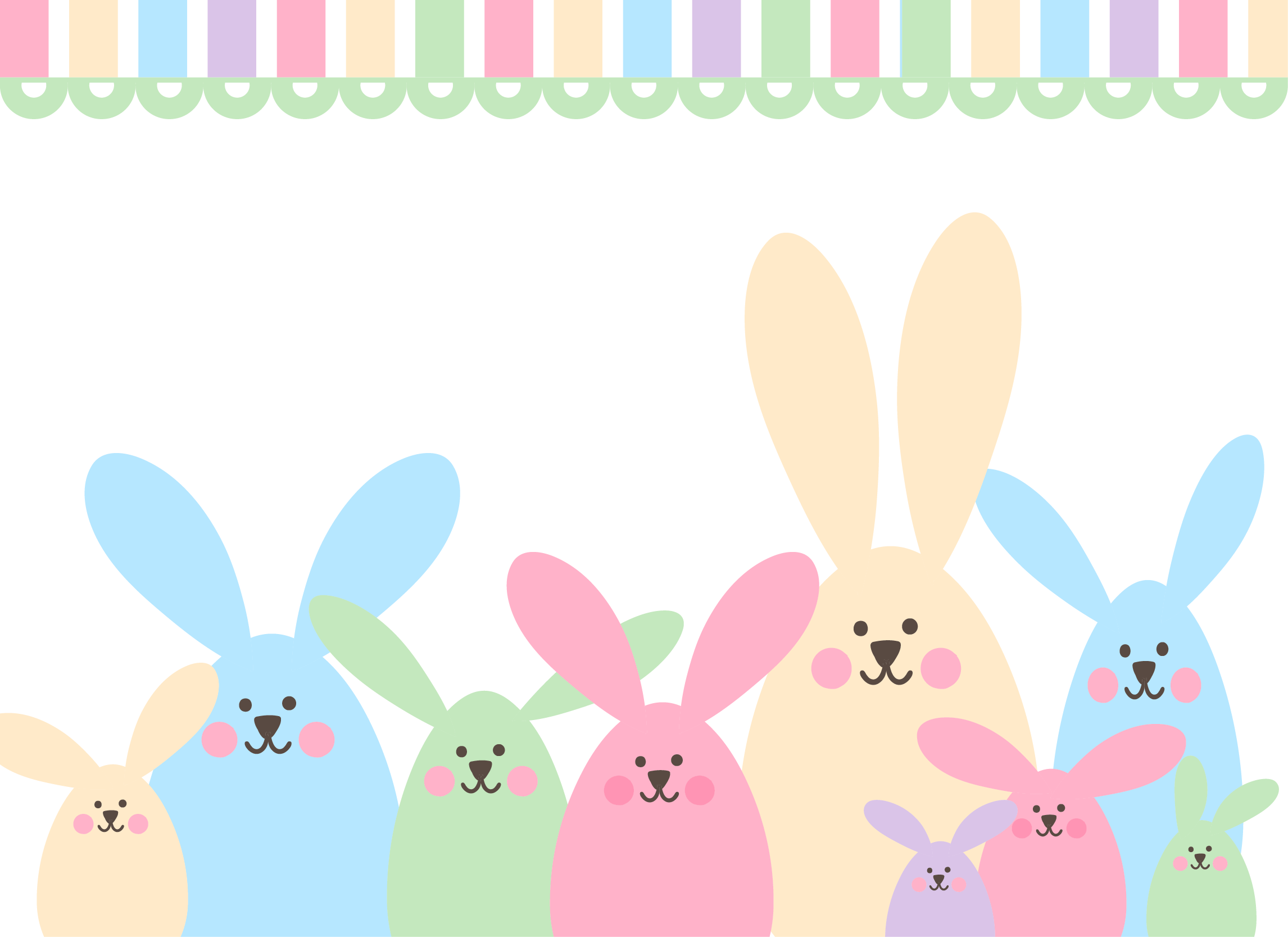 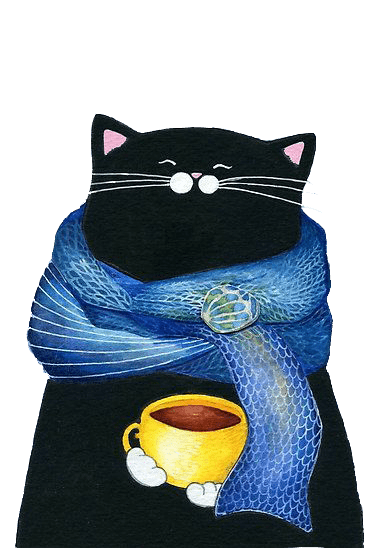 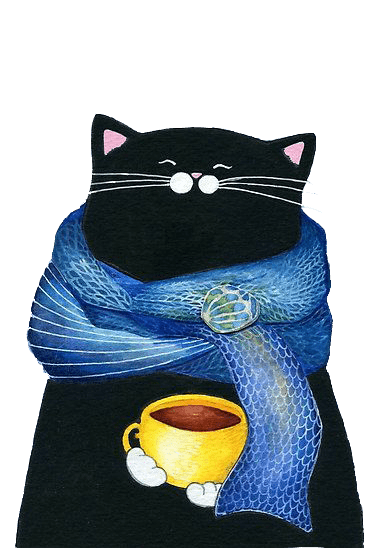 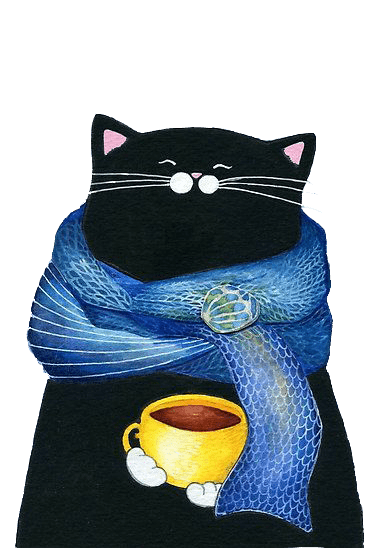 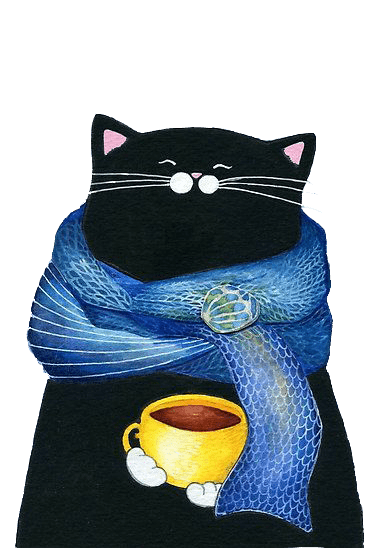 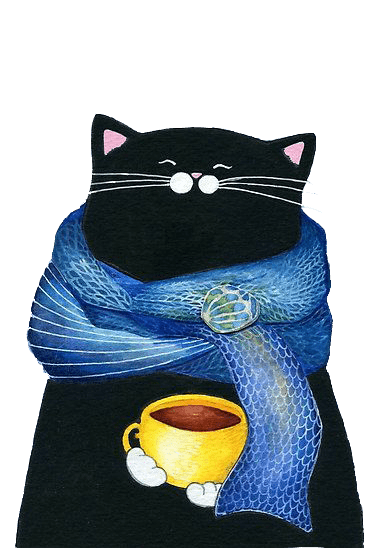 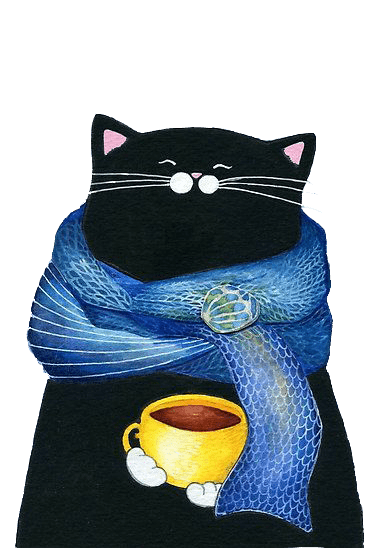 卡通动物可爱模板
THIS IS A ART TEMPLATE ,THE TEMPLATE DESIGN. THANK YOU WATCHING THIS ONE.
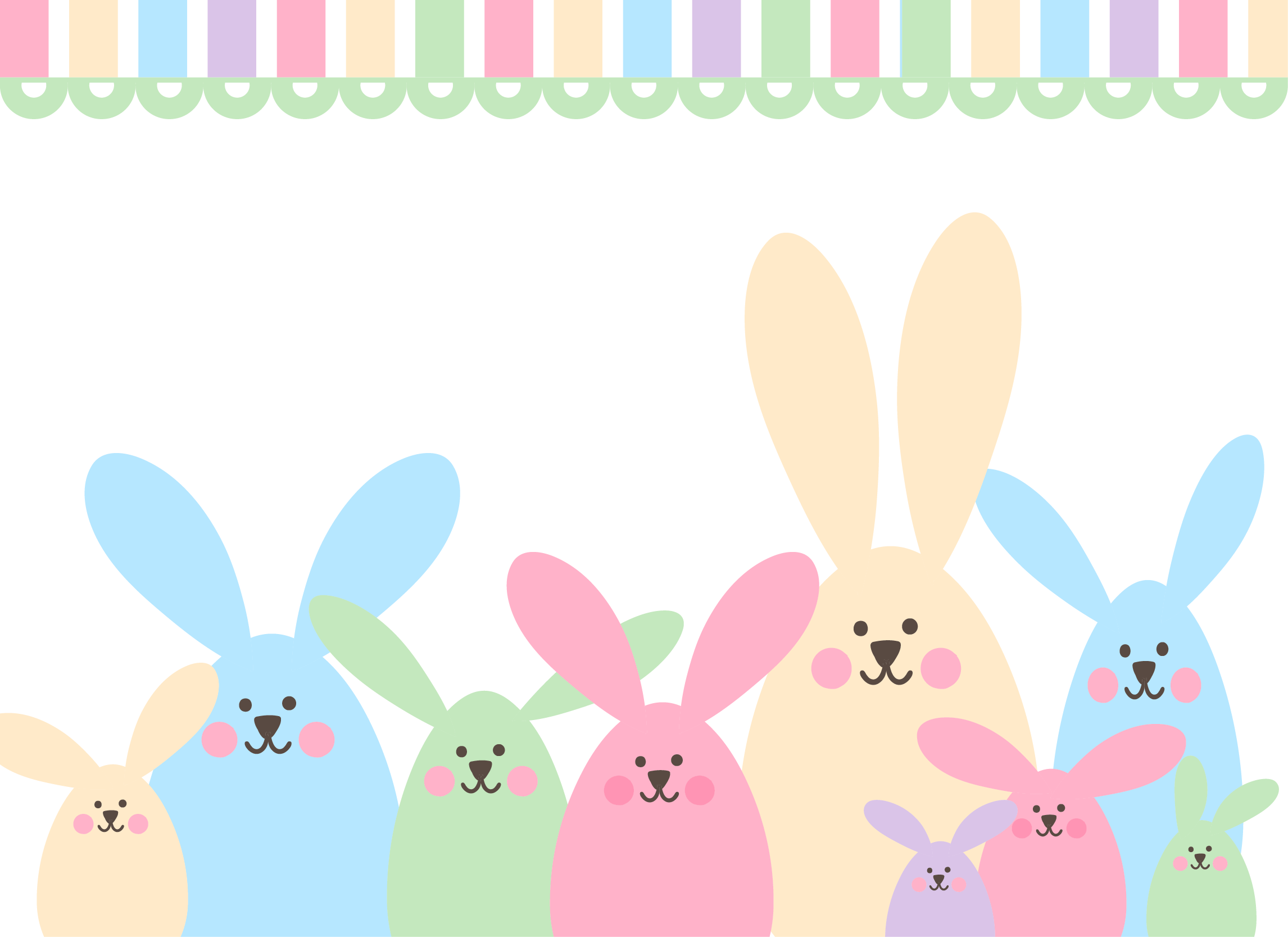 CONTENTS
0 1
0 2
0 3
0 4
THIS IS A ART TEMPLATE ,THANK YOU WATCHING THIS ONE.
THIS IS A ART TEMPLATE ,THANK YOU WATCHING THIS ONE.
THIS IS A ART TEMPLATE ,THANK YOU WATCHING THIS ONE.
THIS IS A ART TEMPLATE ,THANK YOU WATCHING THIS ONE.
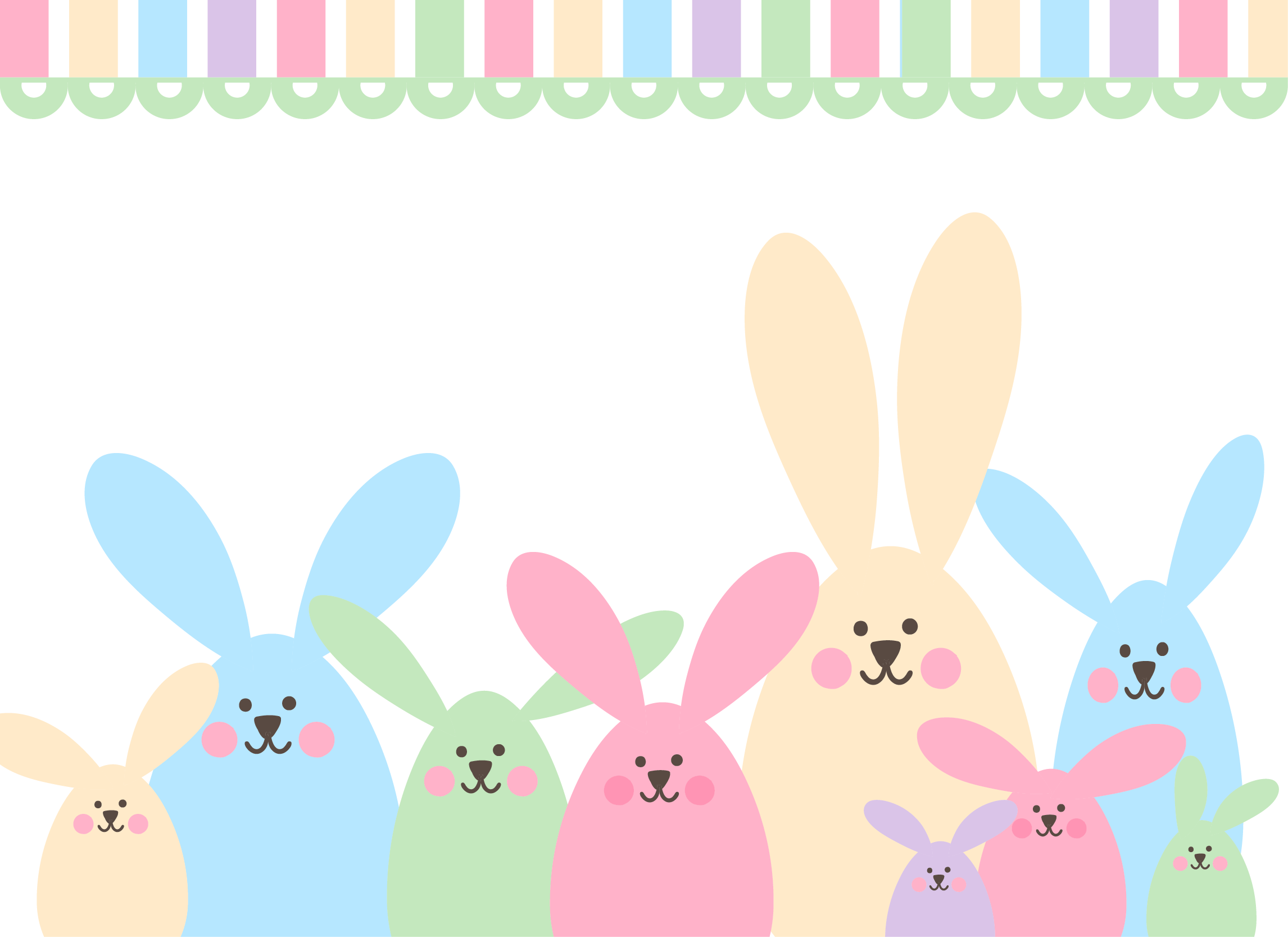 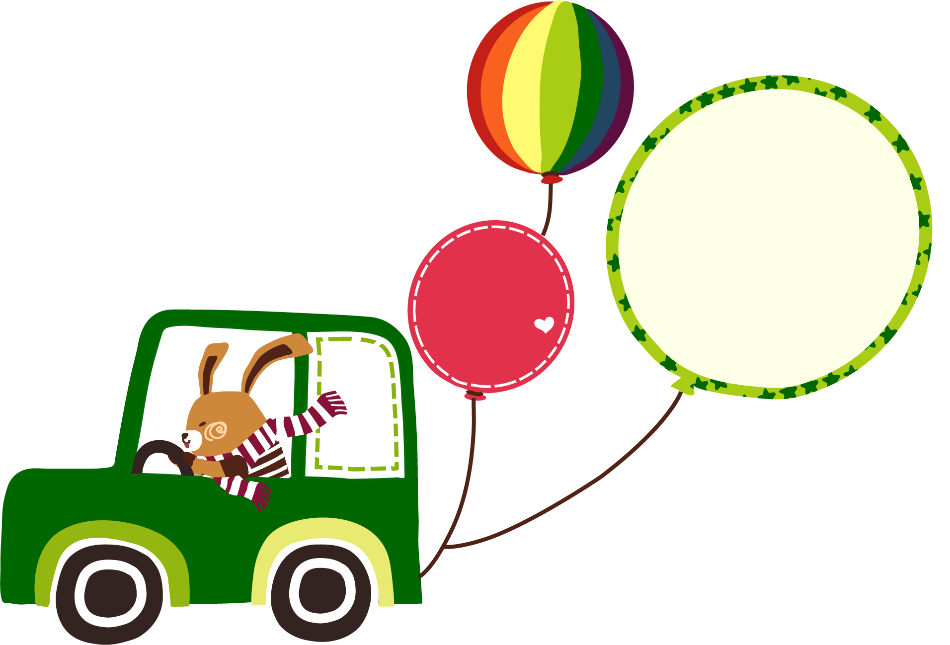 ADD YOUR TITTLE HERE
01
Just for today I will try to live through this day only and not tackle my whole life problem at once. I can do for twelve hours that Just for today I will try to live through this day. Just for today I will try to live through this day only and not tackle my whole life problem at once.
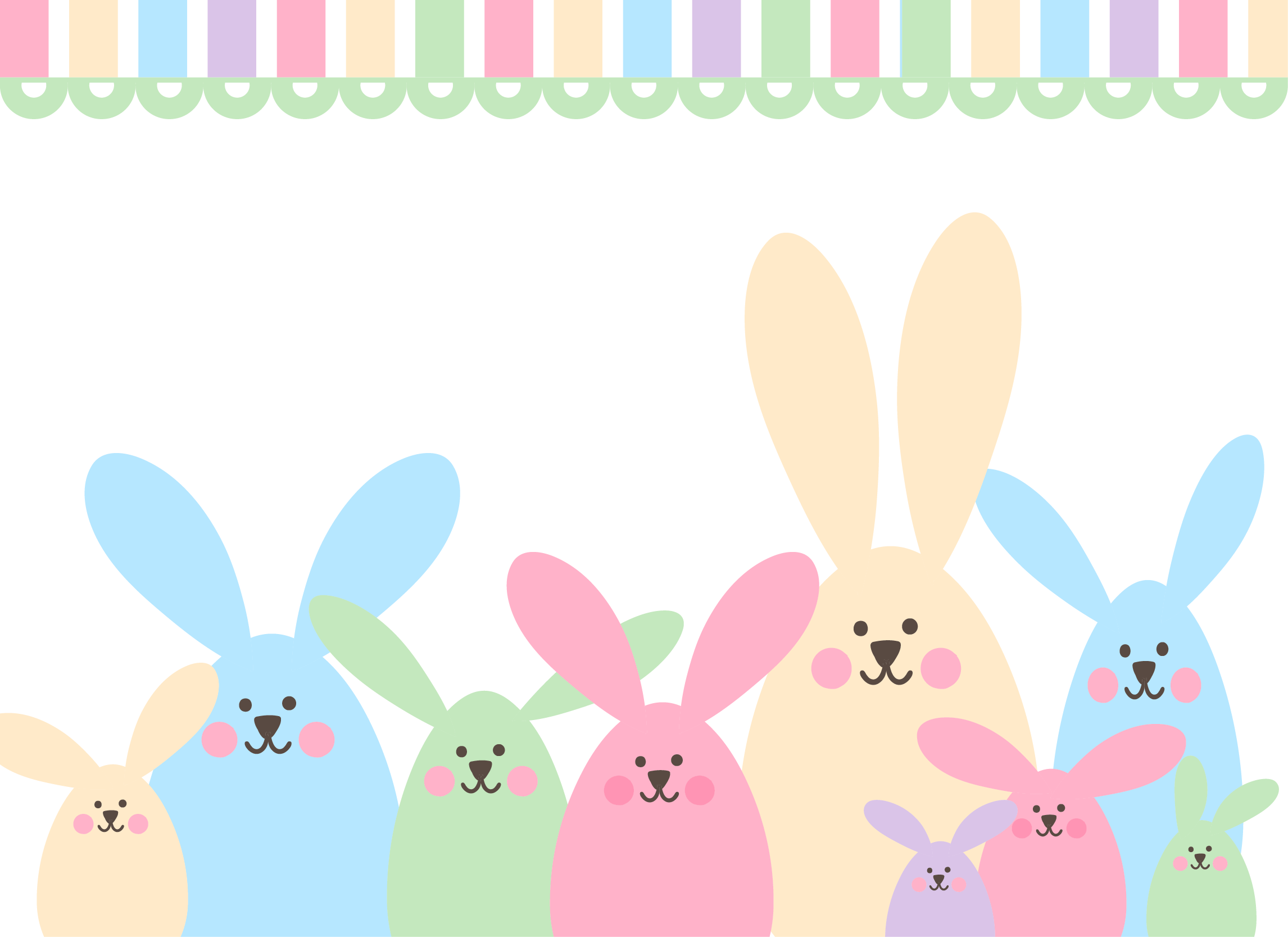 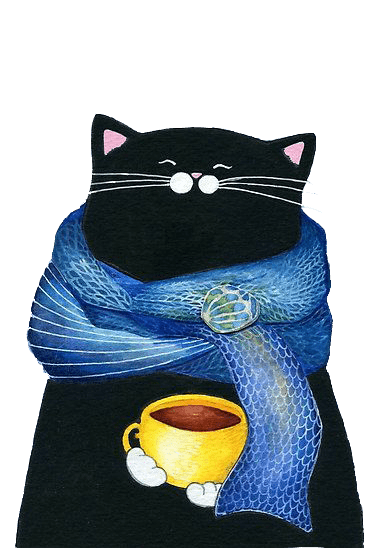 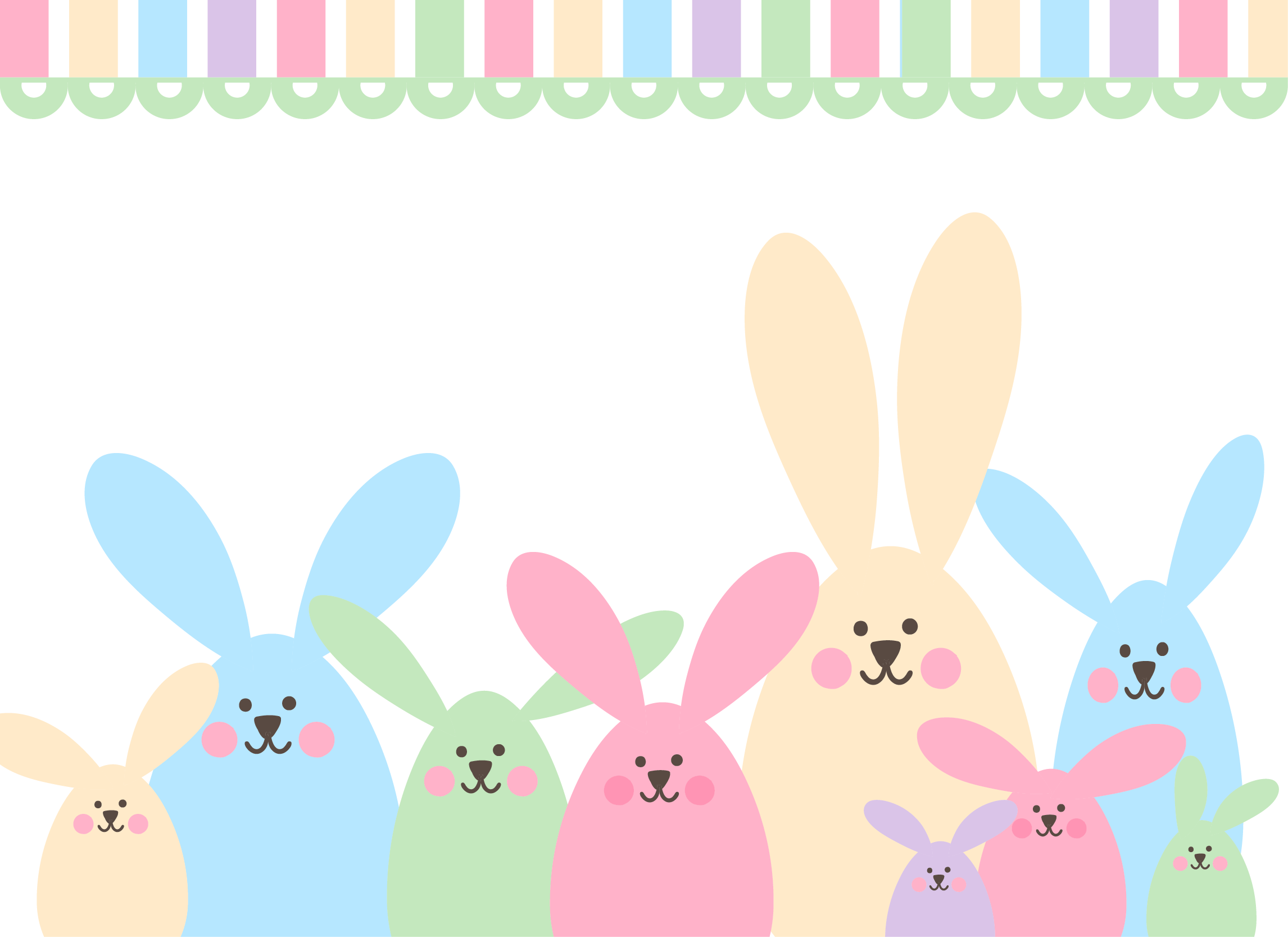 章 节 提 要：
Just for today I will try to live through this day only and not tackle my whole life problem at once. I can do for twelve hours that Just for today I will try to live through this day. Just for today I will try to live through this day only and not tackle my whole life problem at once.
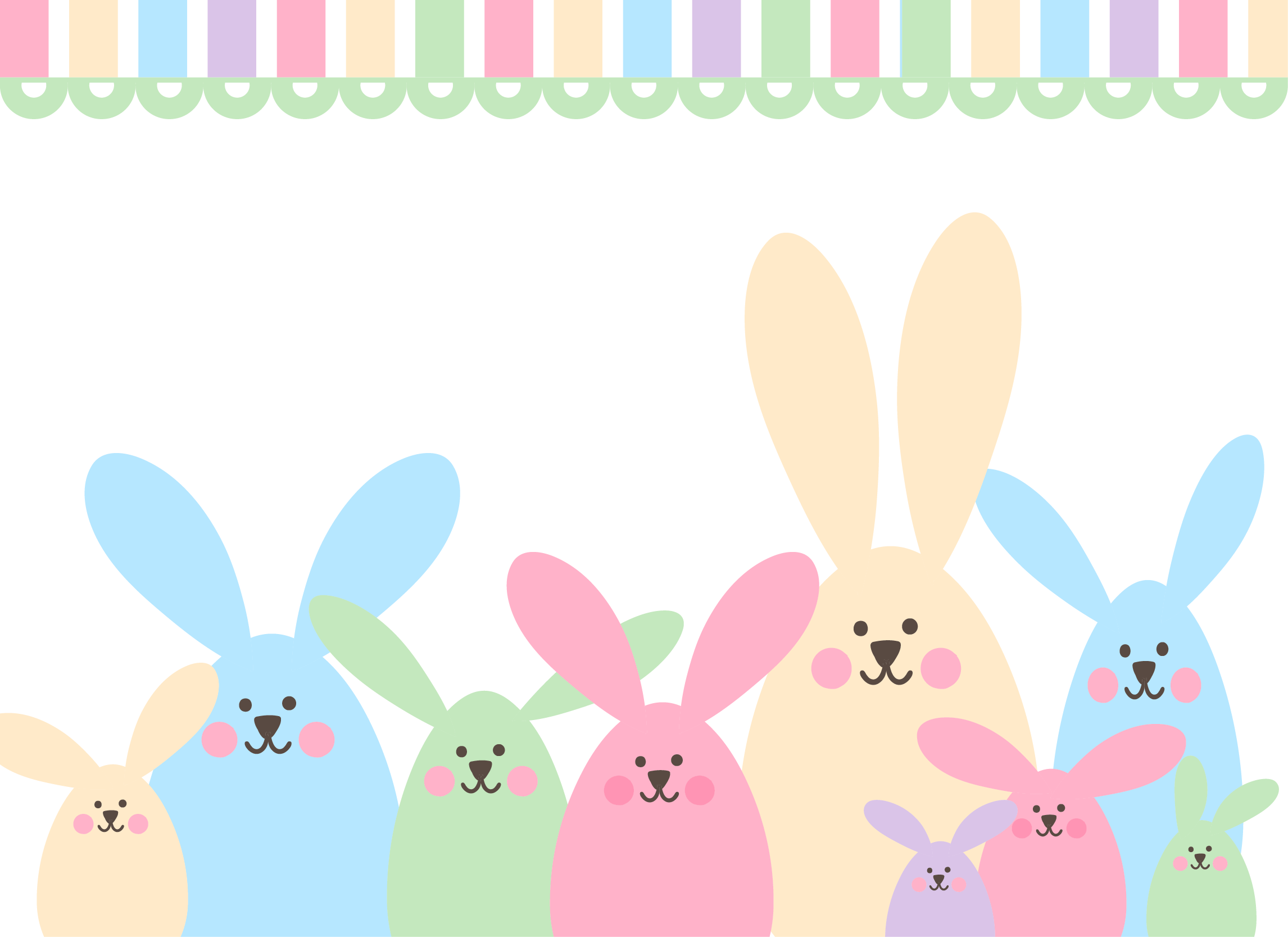 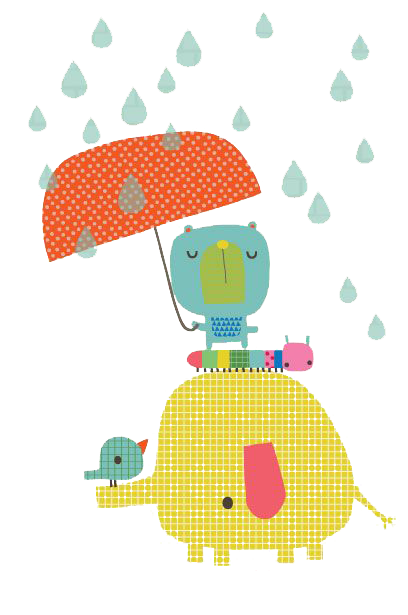 ADD YOUR TITTLE  HERE
Just for today I will try to live through this day only and not tackle my whole life problem at once. I can do for twelve hours that Just for today I will try to live through this day. Just for today I will try to live through this day only and not tackle my whole life problem at once.
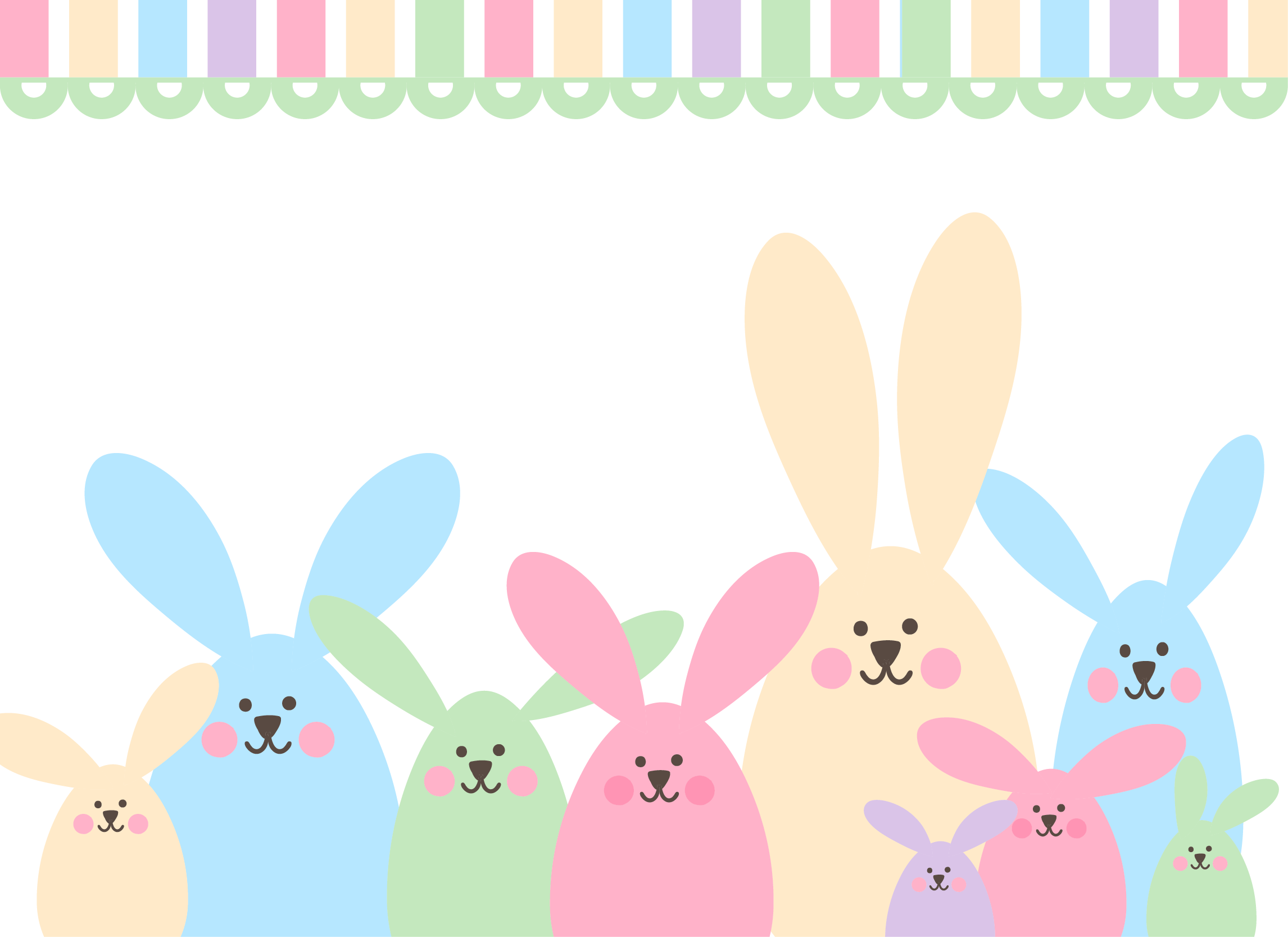 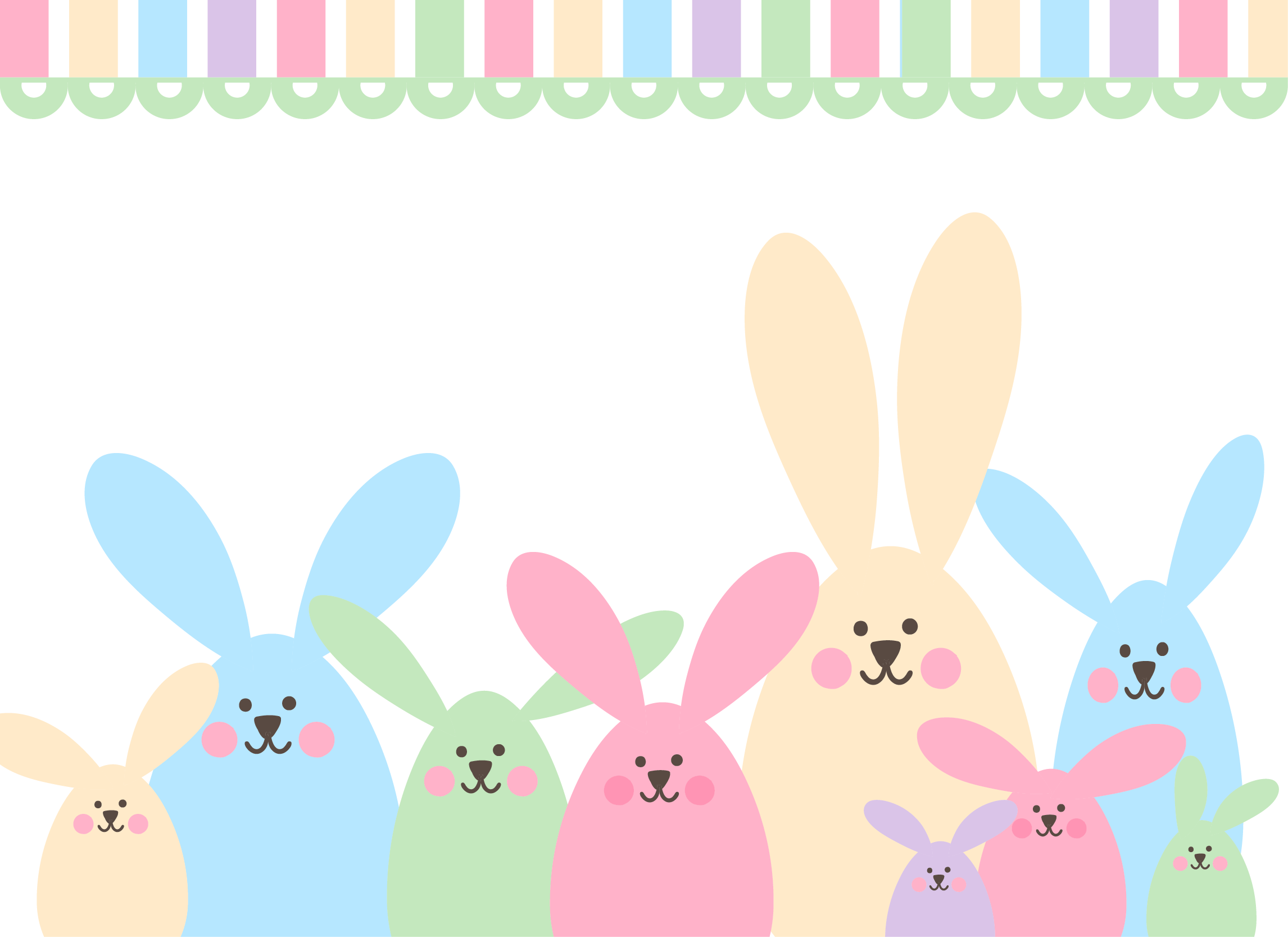 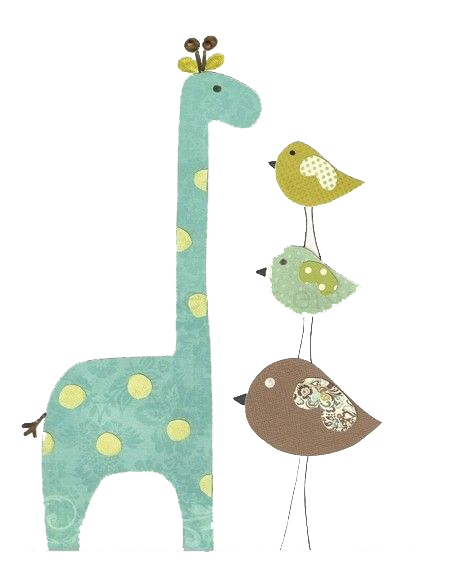 0 1
Just for today I will try to live through this day only and not tackle my whole life problem at once
0 2
Just for today I will try to live through this day only and not tackle my whole life problem at once
0 3
Just for today I will try to live through this day only and not tackle my whole life problem at once
Just for today I will try to live through this day only and not tackle my whole life problem at once
0 4
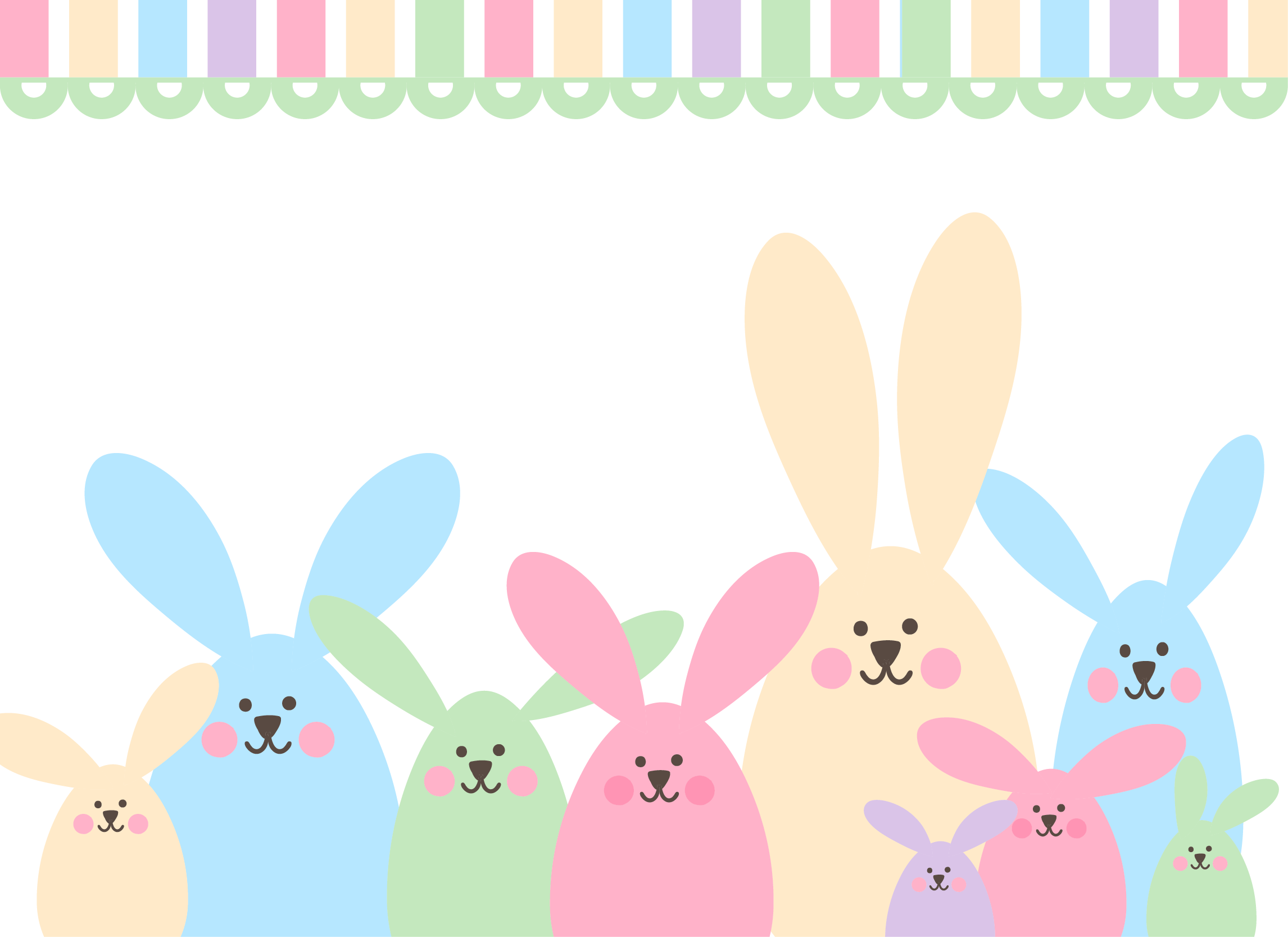 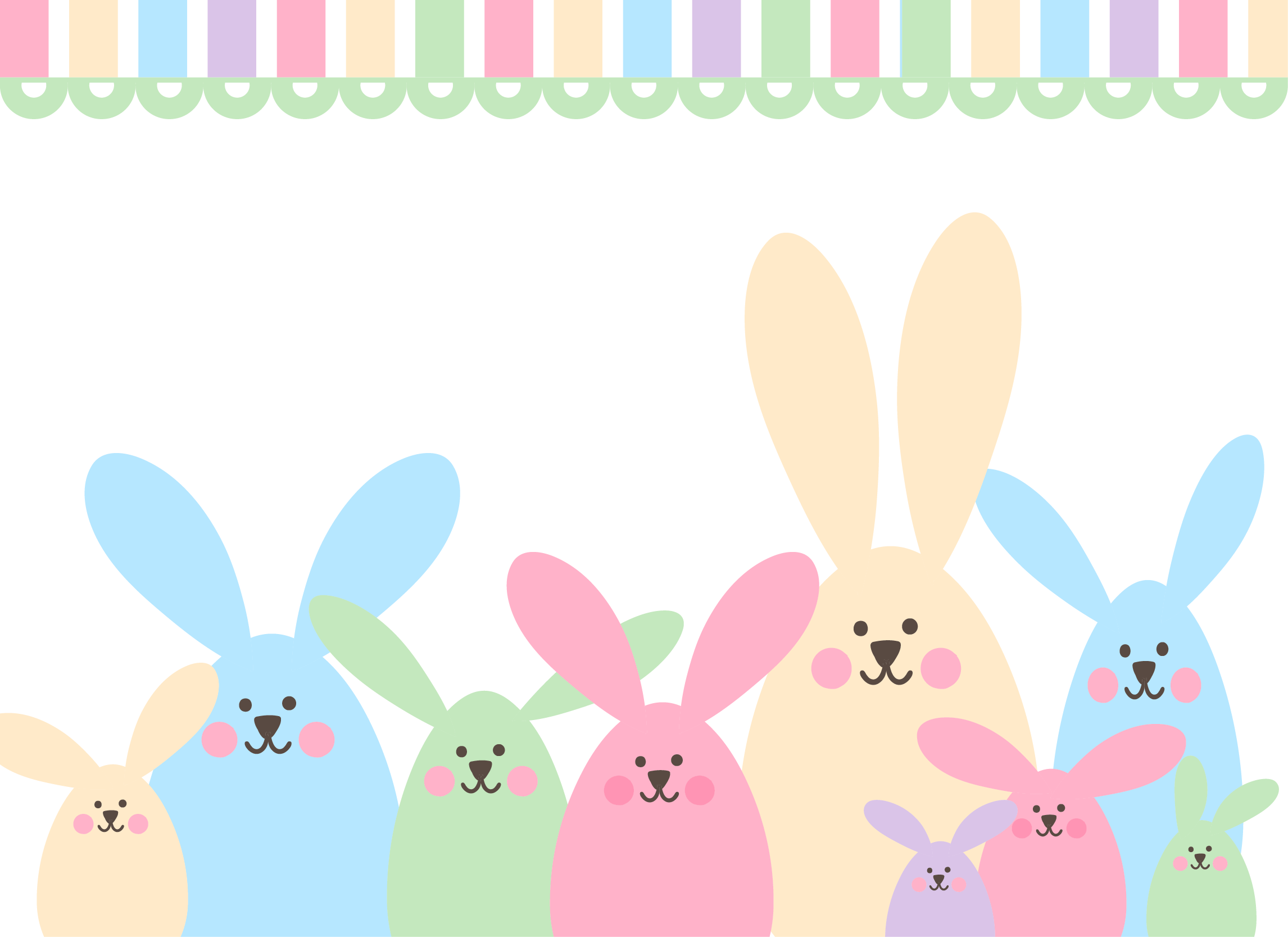 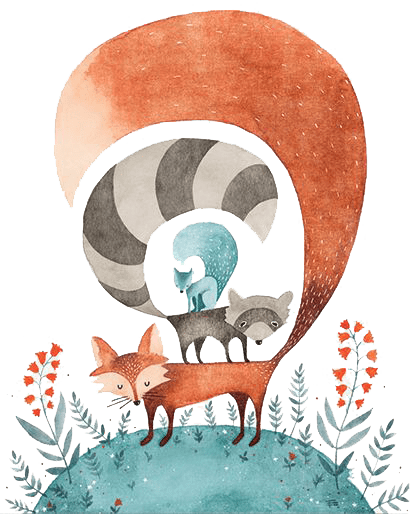 ADD YOUR TITTLE  HERE
Just for today I will try to live through this day only and not tackle my whole life problem at once. I can do for twelve hours that Just for today I will try to live
ADD YOUR TITTLE  HERE
Just for today I will try to live through this day only and not tackle my whole life problem at once. I can do for twelve hours that Just for today I will try to live
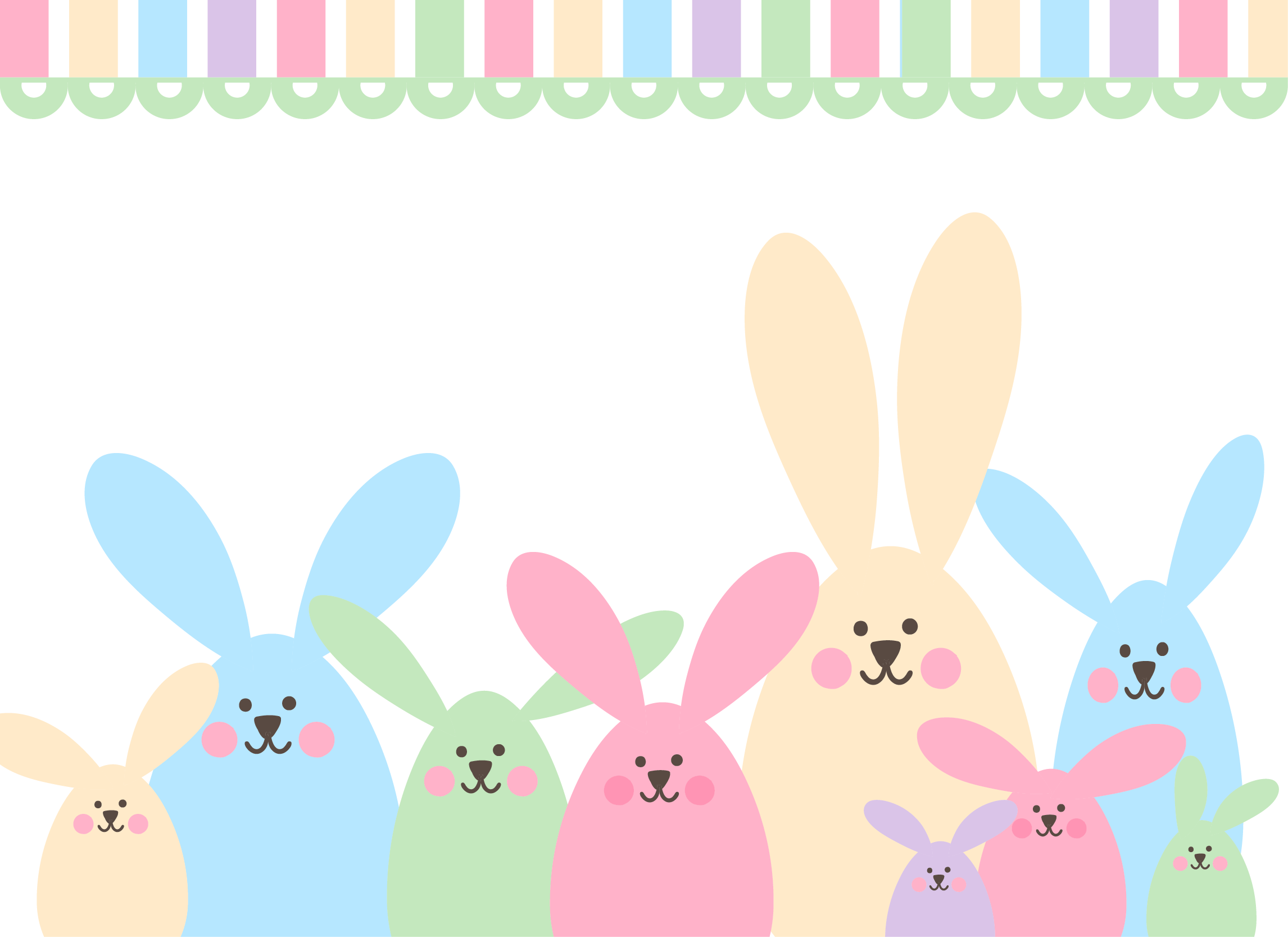 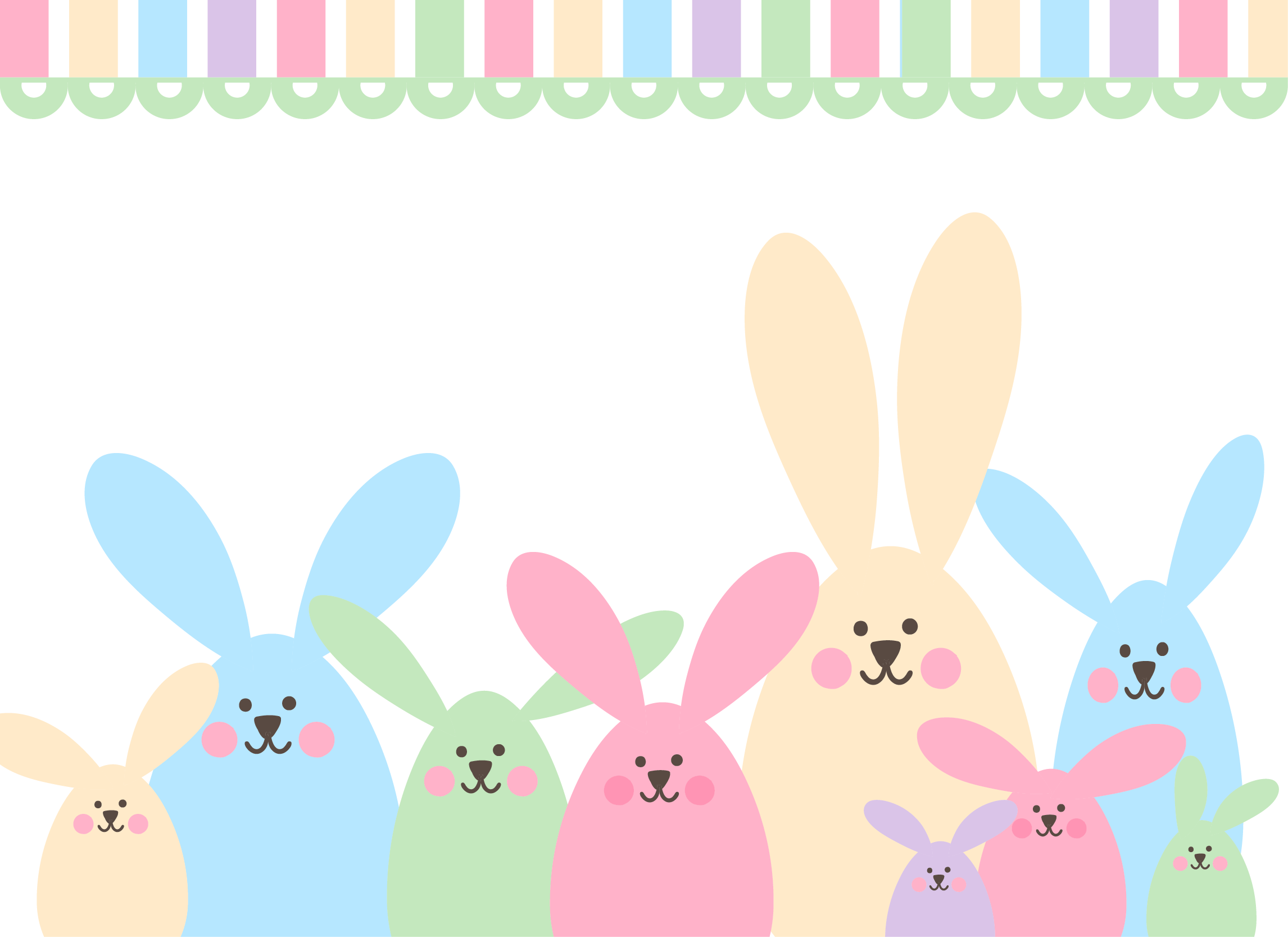 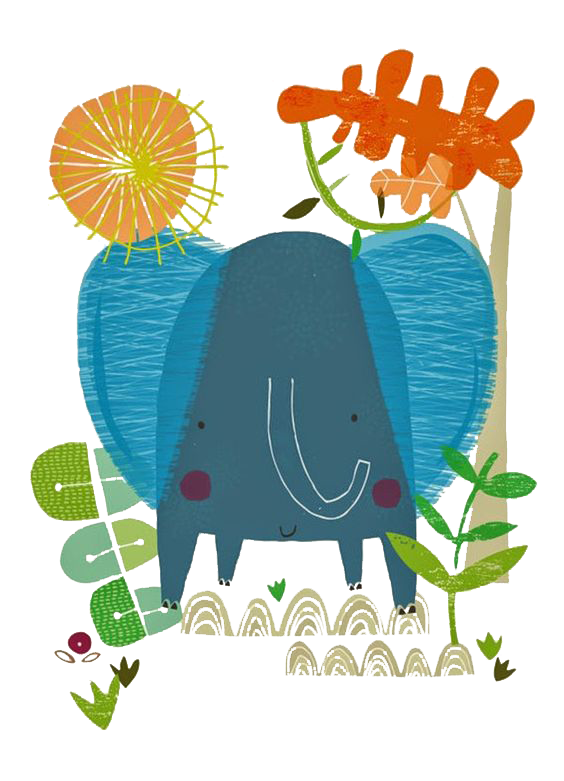 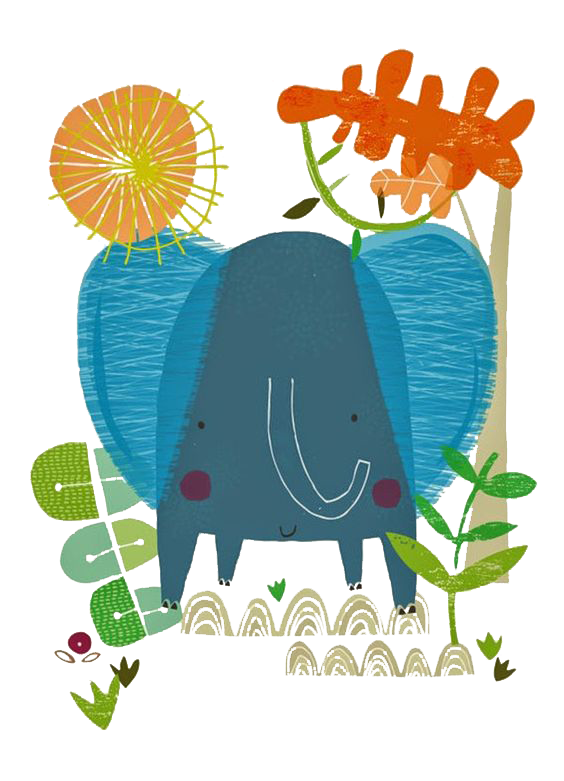 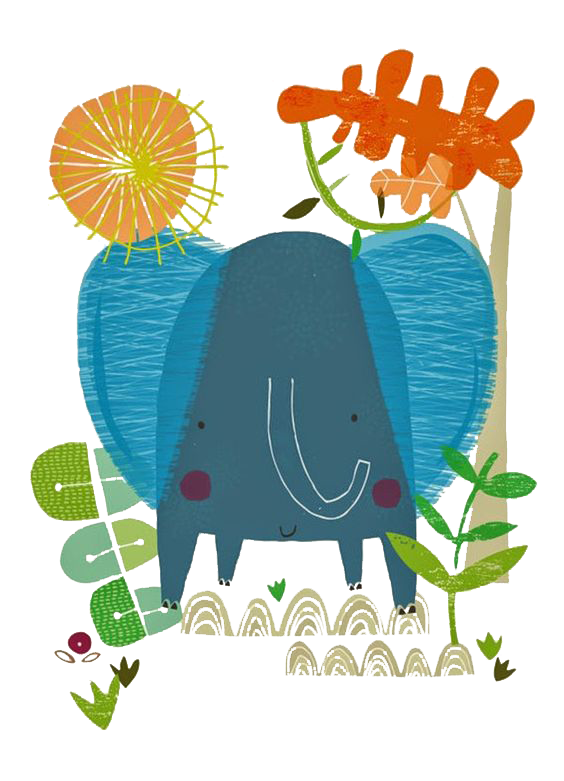 STEP 01
STEP 02
STEP 03
Just for today I will try to live through this day only and not tackle my whole life problem at once
Just for today I will try to live through this day only and not tackle my whole life problem at once
Just for today I will try to live through this day only and not tackle my whole life problem at once
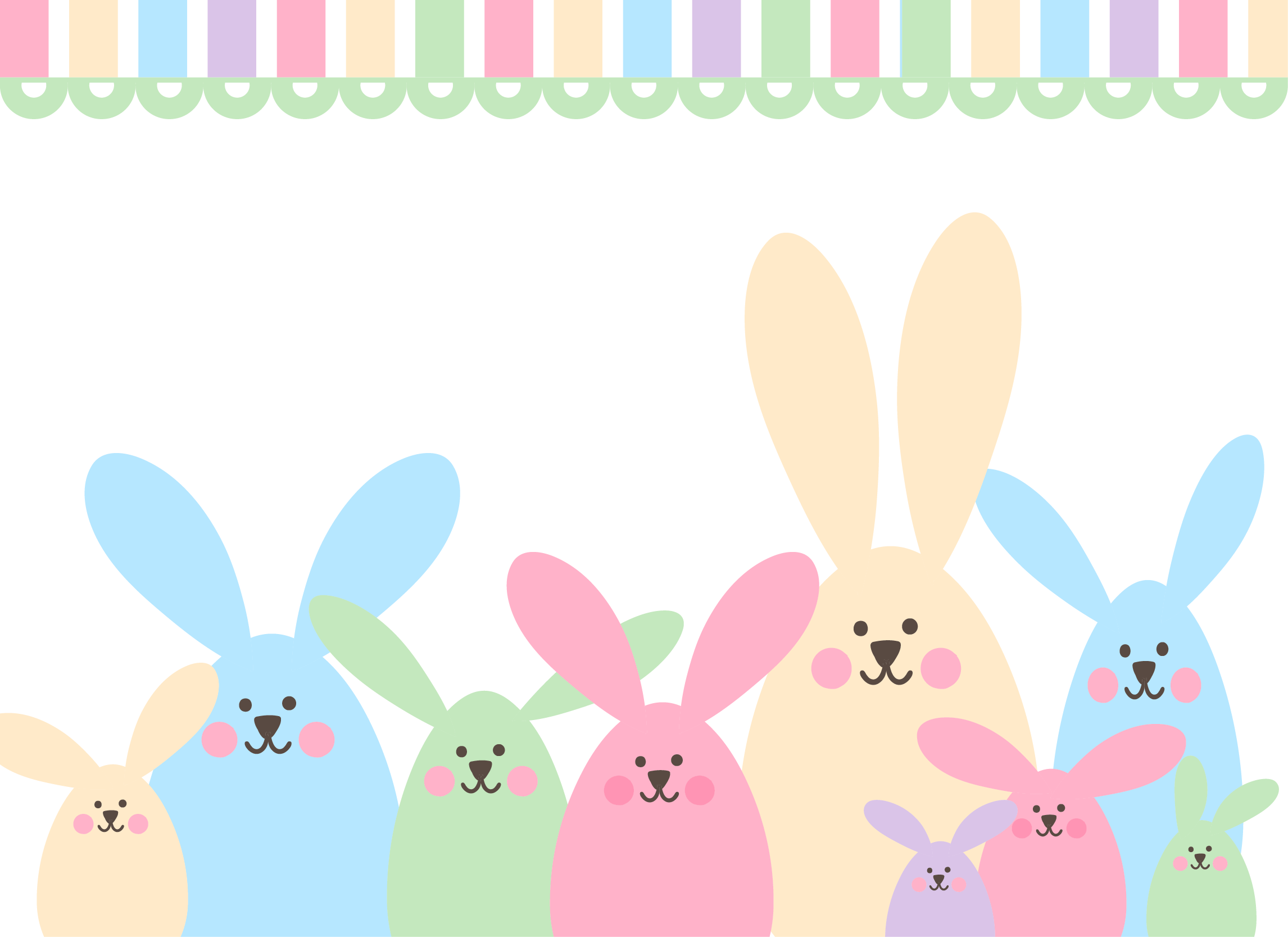 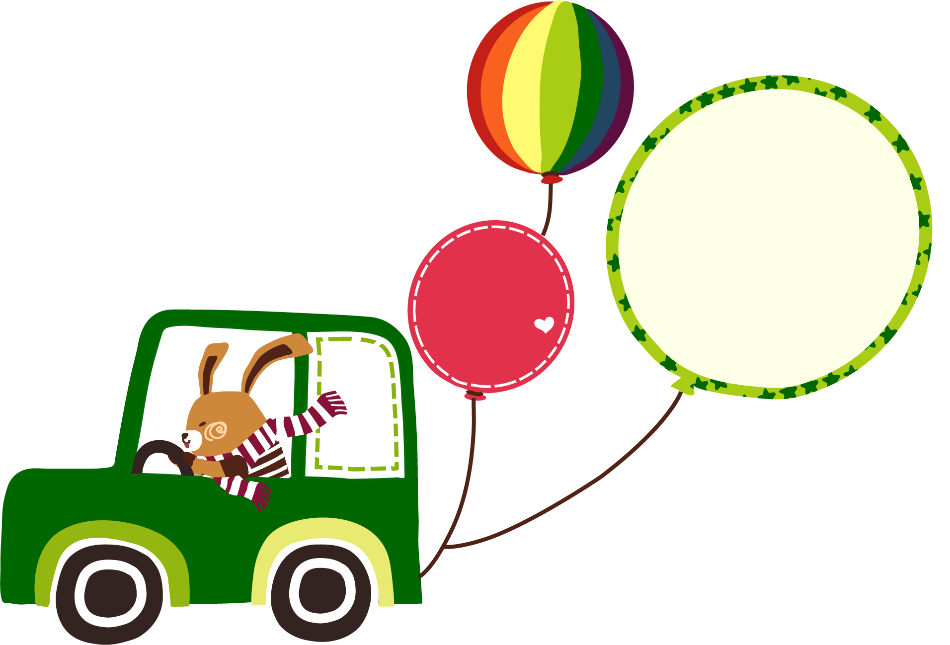 ADD YOUR TITTLE HERE
02
Just for today I will try to live through this day only and not tackle my whole life problem at once. I can do for twelve hours that Just for today I will try to live through this day. Just for today I will try to live through this day only and not tackle my whole life problem at once.
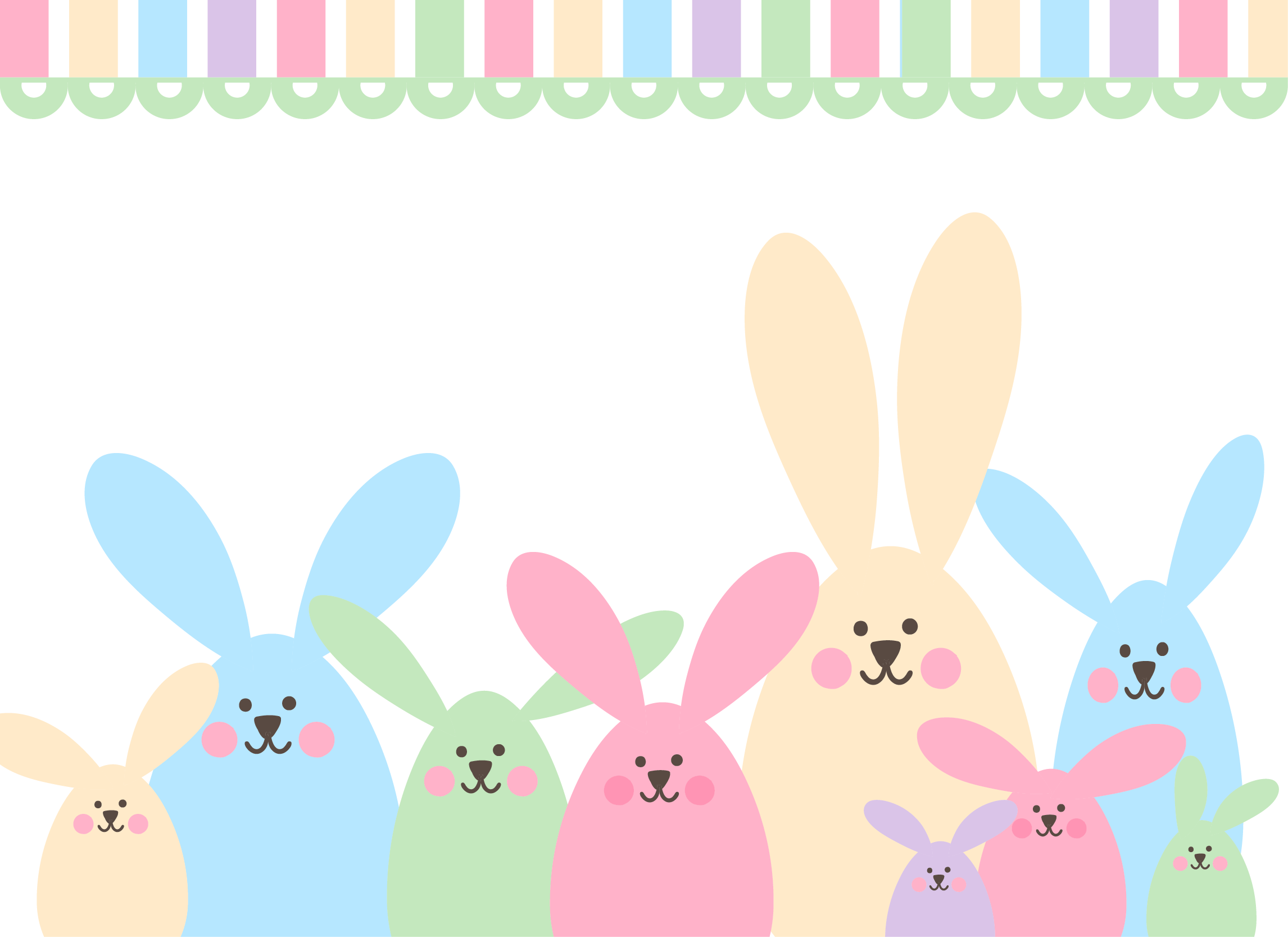 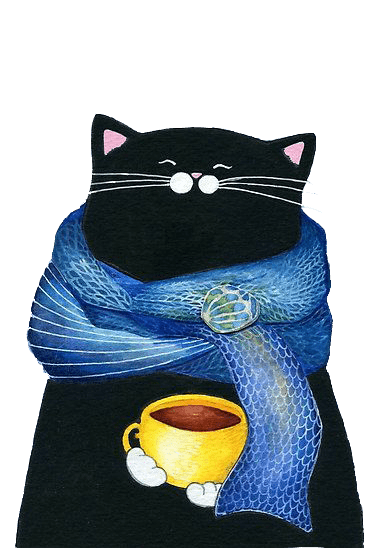 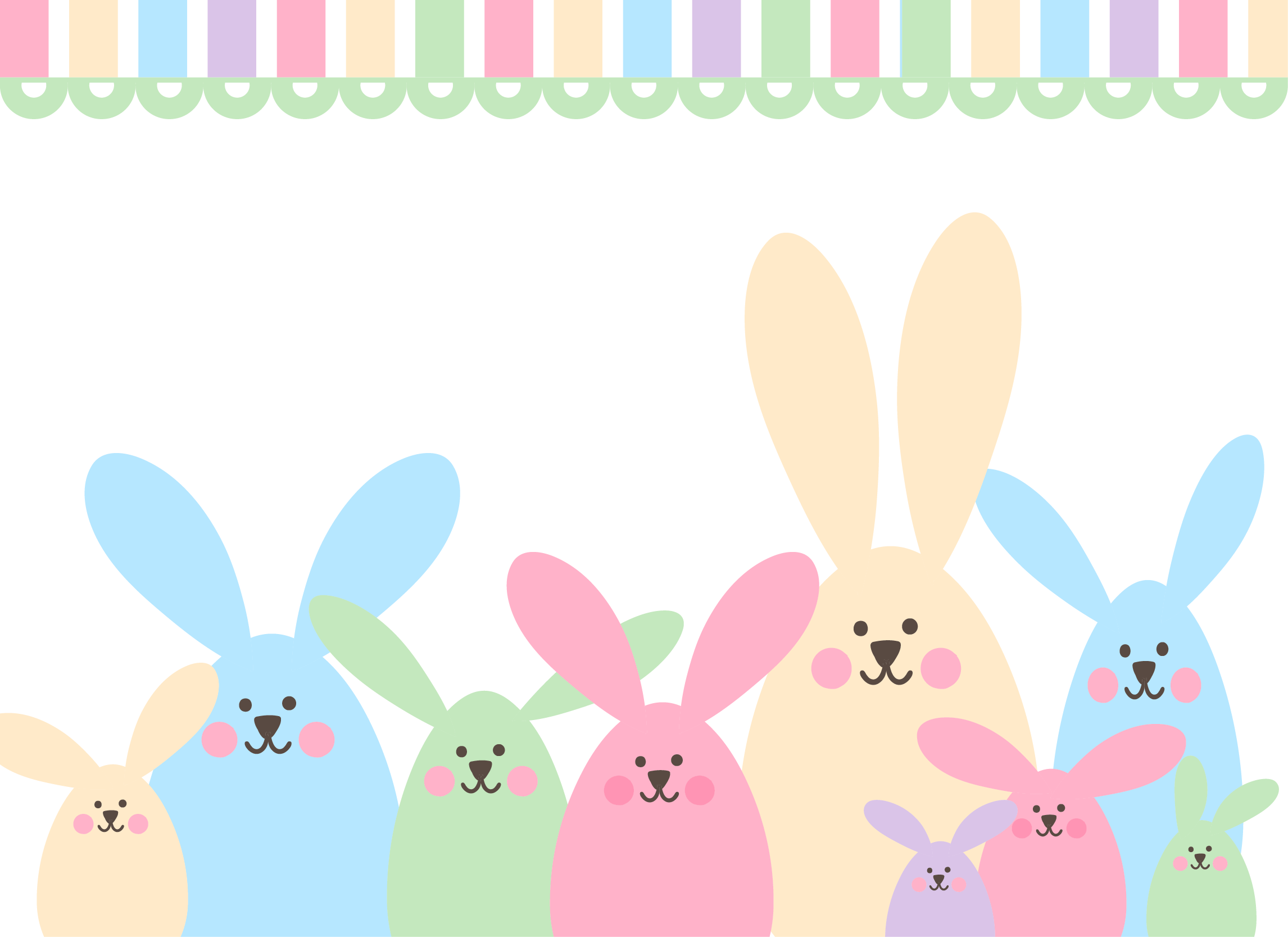 章 节 提 要：
Just for today I will try to live through this day only and not tackle my whole life problem at once. I can do for twelve hours that Just for today I will try to live through this day. Just for today I will try to live through this day only and not tackle my whole life problem at once.
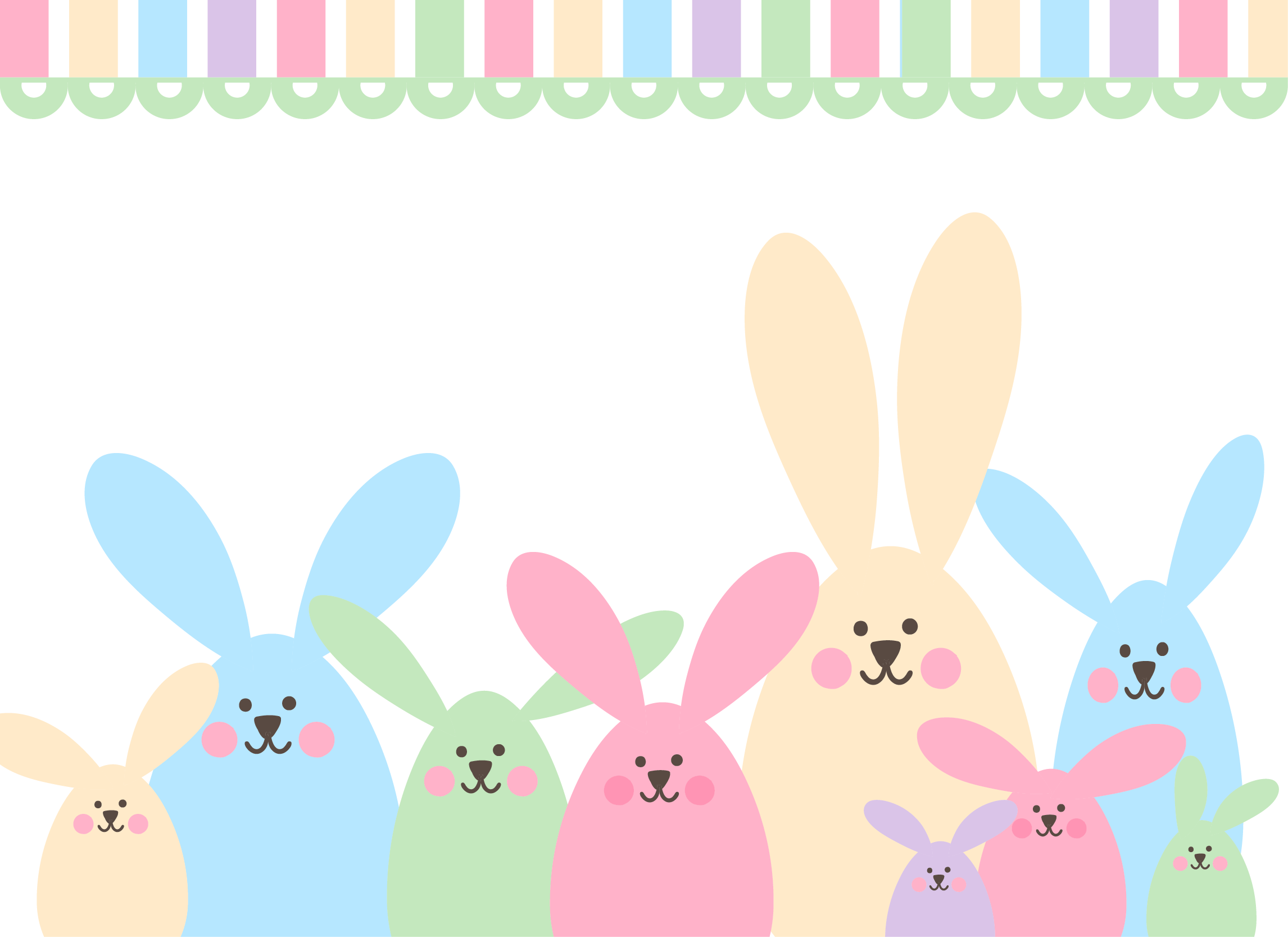 “
Just for today I will try to live through this day only and not tackle my whole life problem at once. I can do for twelve hours that Just for today I will try to live through this day
ADD YOUR TITTLE  HERE
THIS IS A ART TEMPLATE ,THE TEMPLATE DESIGN BY THANK YOU WATCHING THIS ONE.
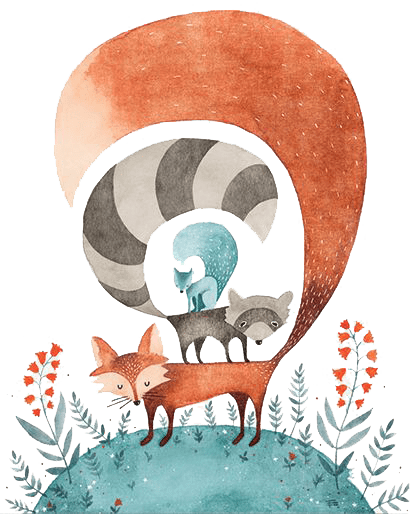 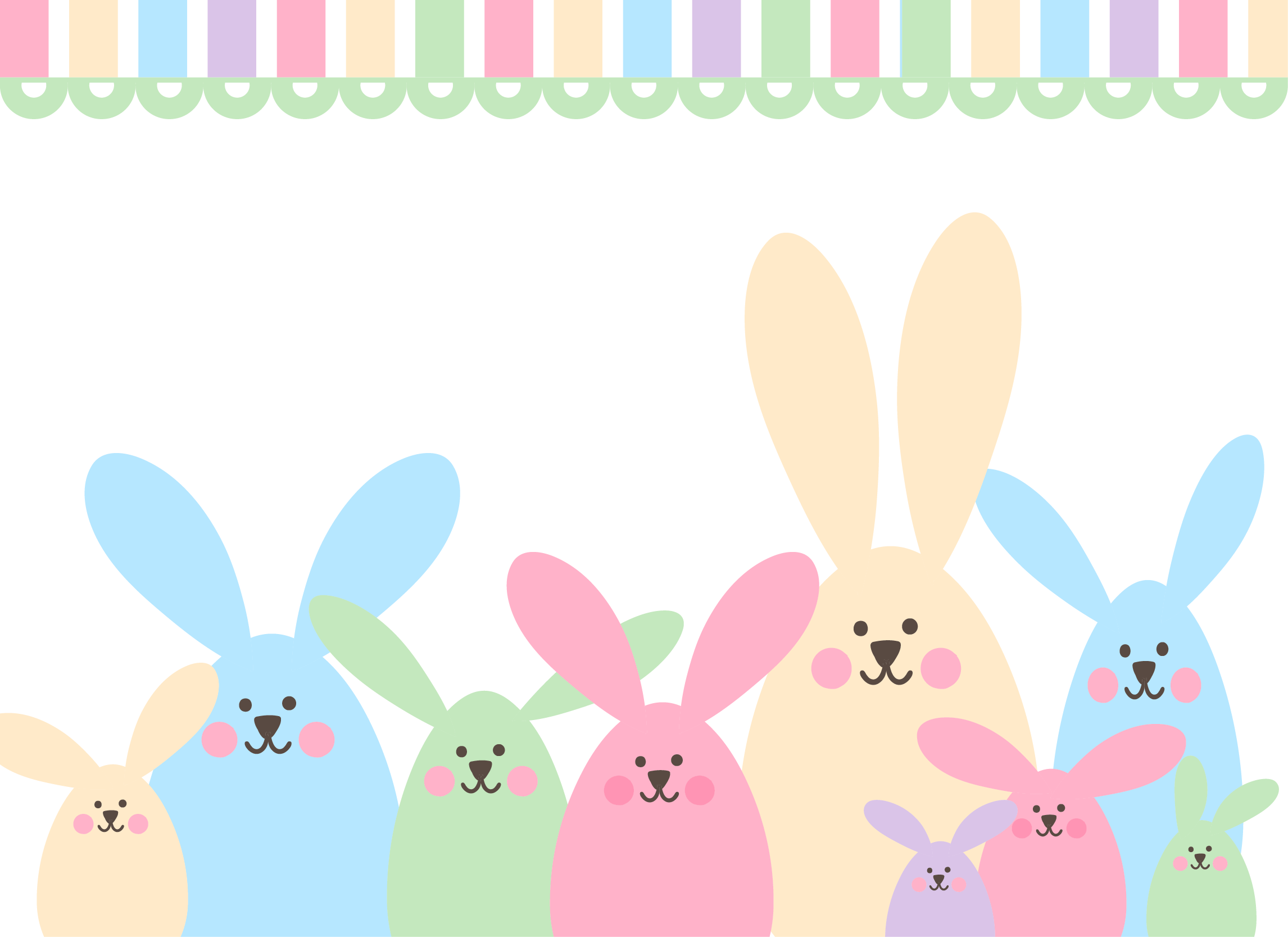 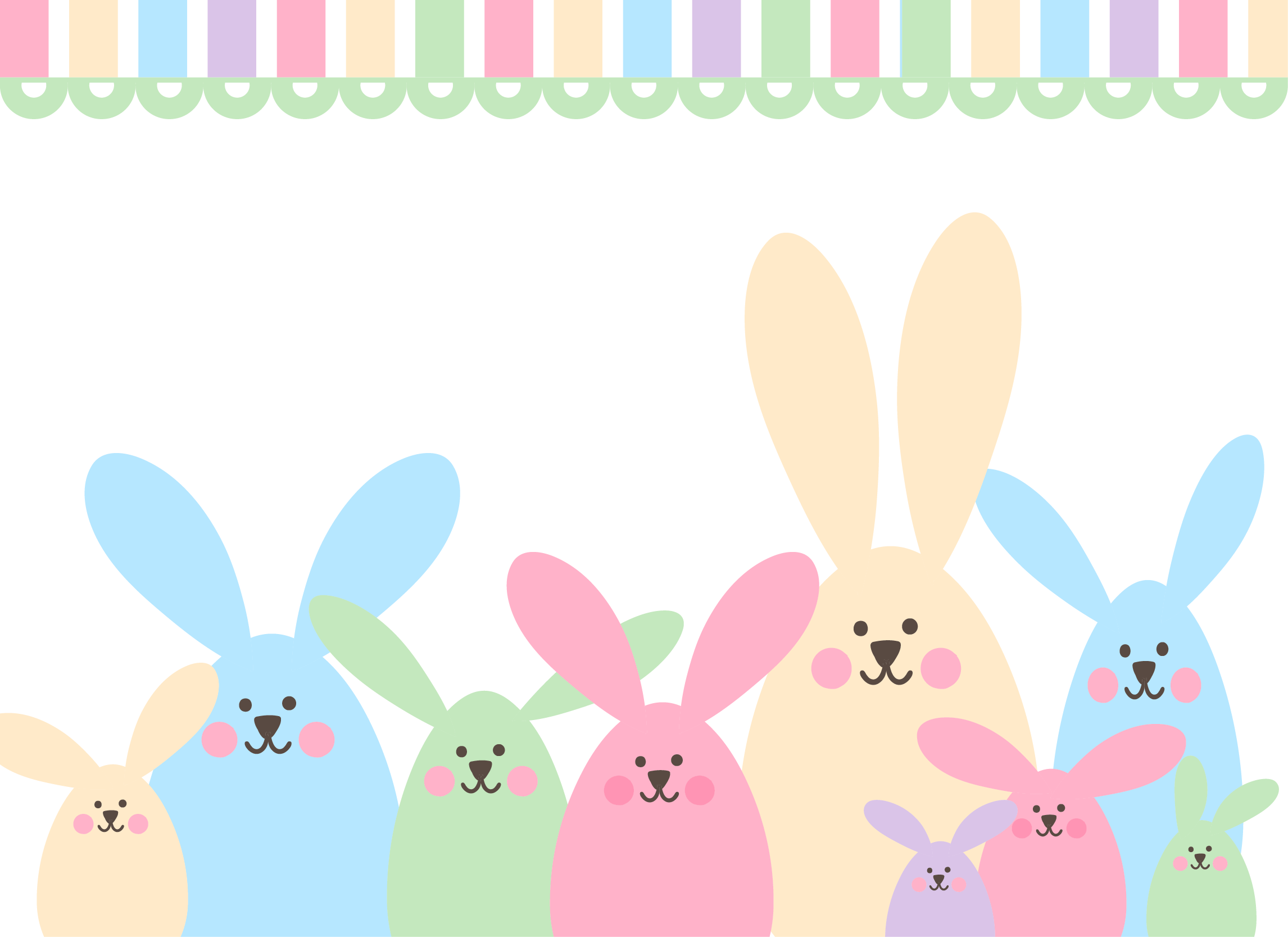 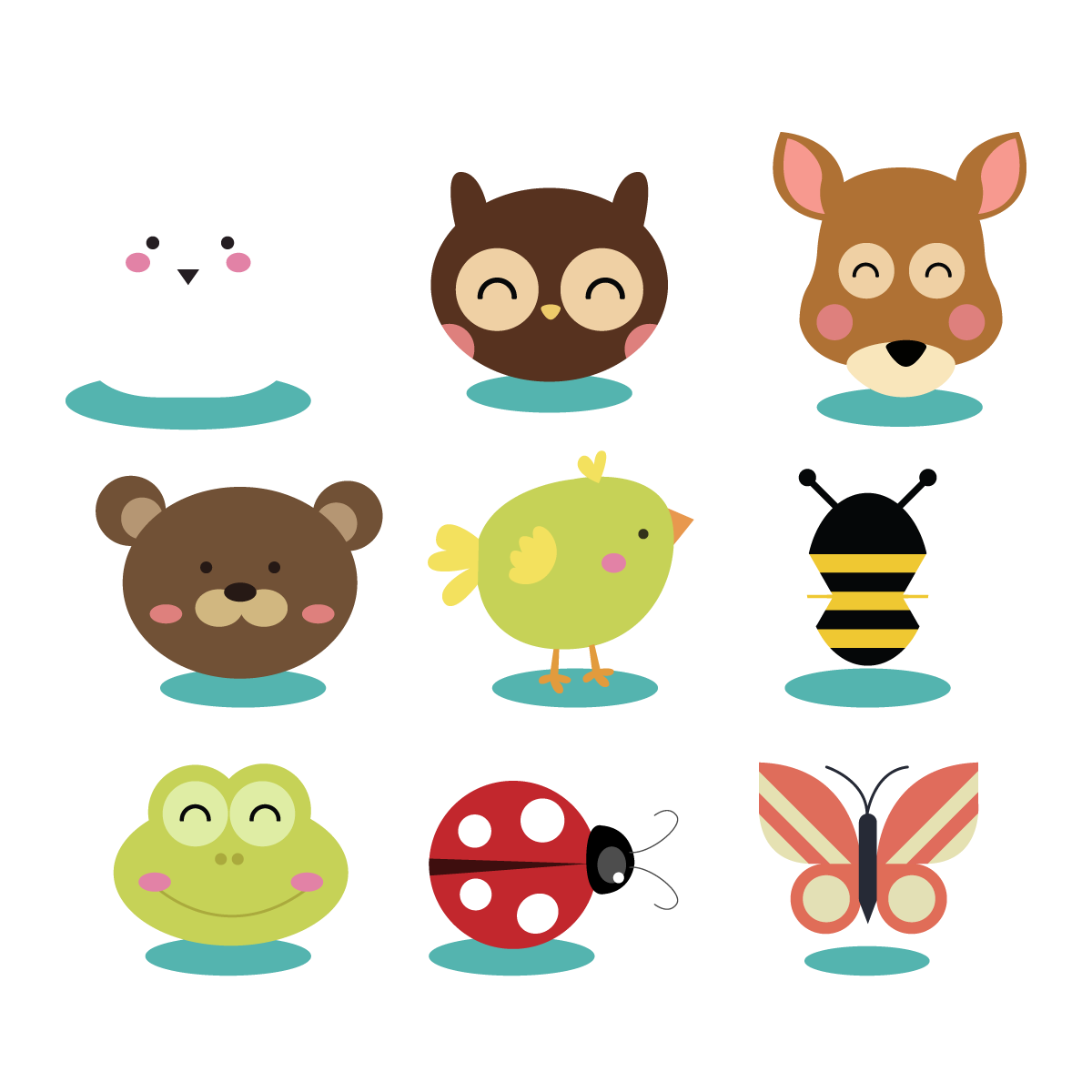 ADD YOUR TITTLE  HERE
Just for today I will try to live through this day only and not tackle my whole life problem at once. I can do for twelve hours that Just for today I will try to live
ADD YOUR TITTLE  HERE
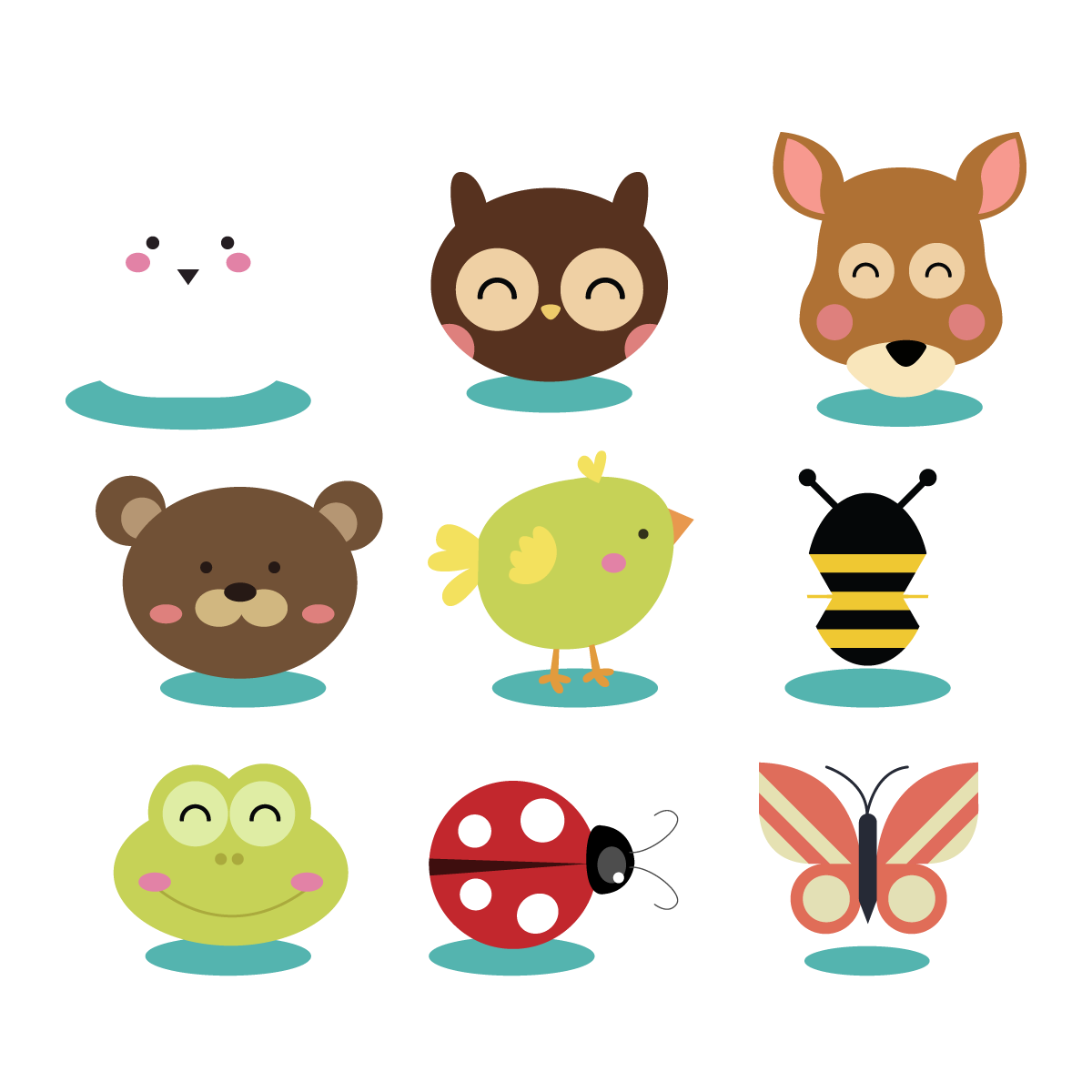 Just for today I will try to live through this day only and not tackle my whole life problem at once. I can do for twelve hours that Just for today I will try to live
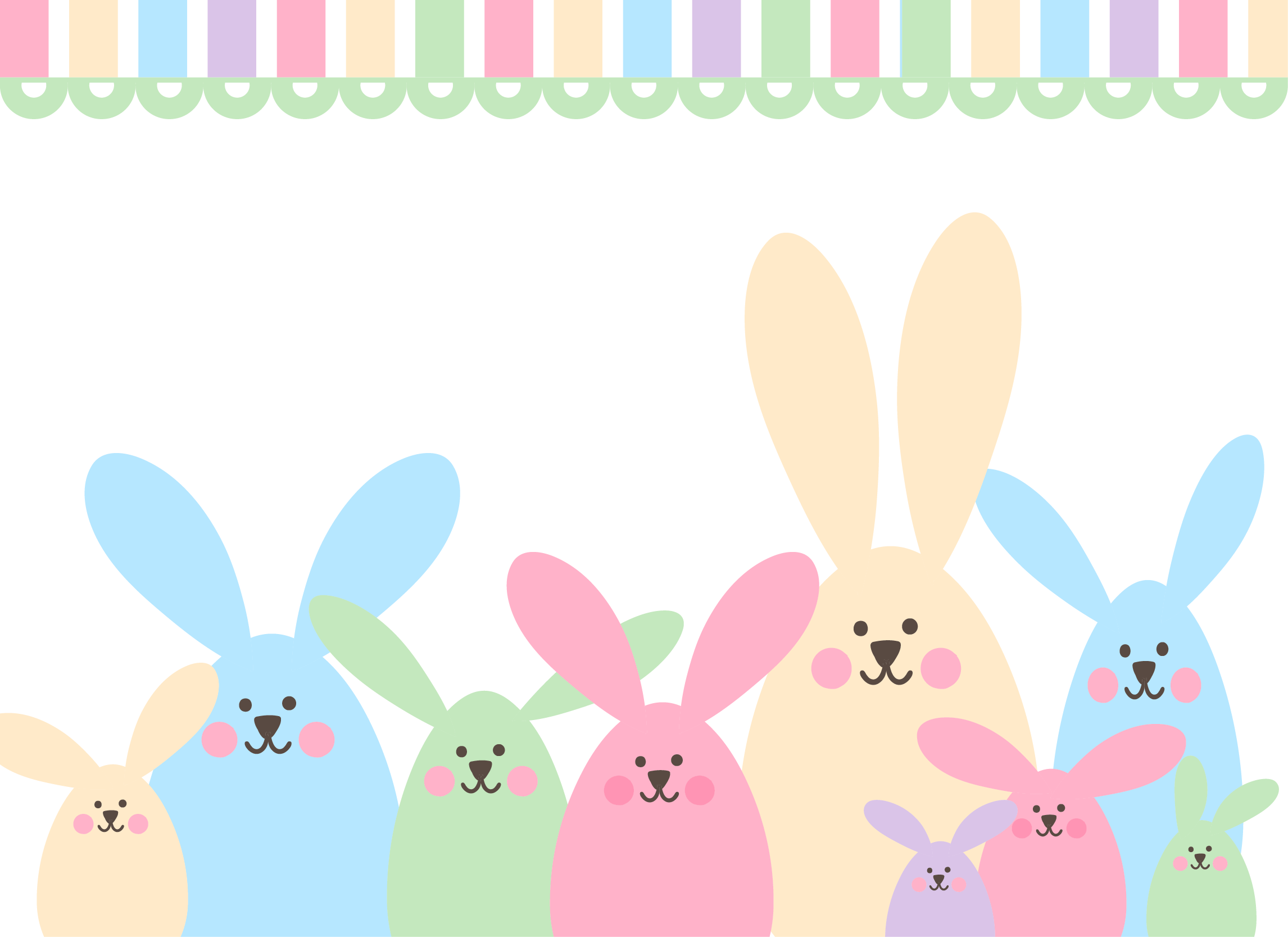 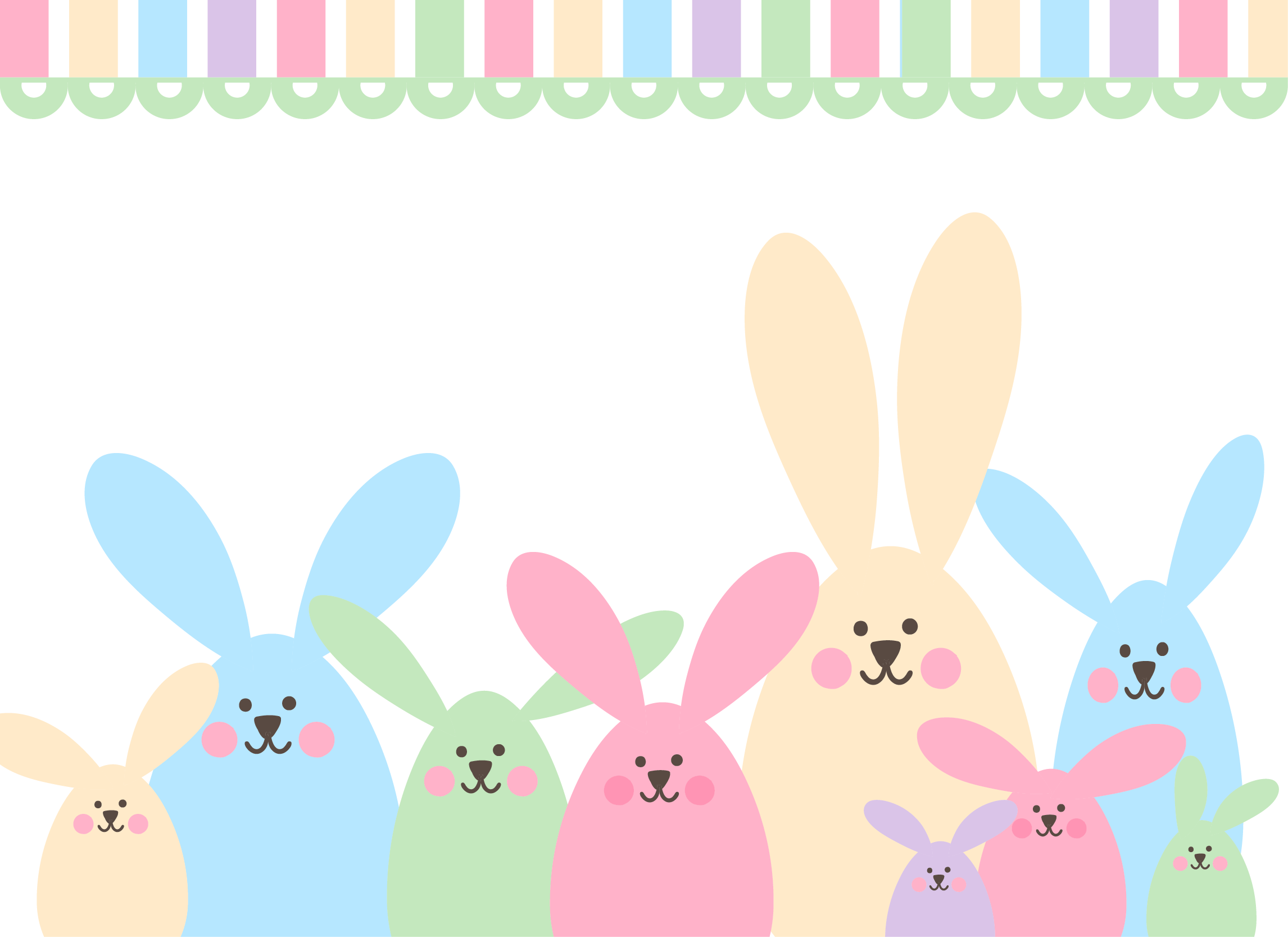 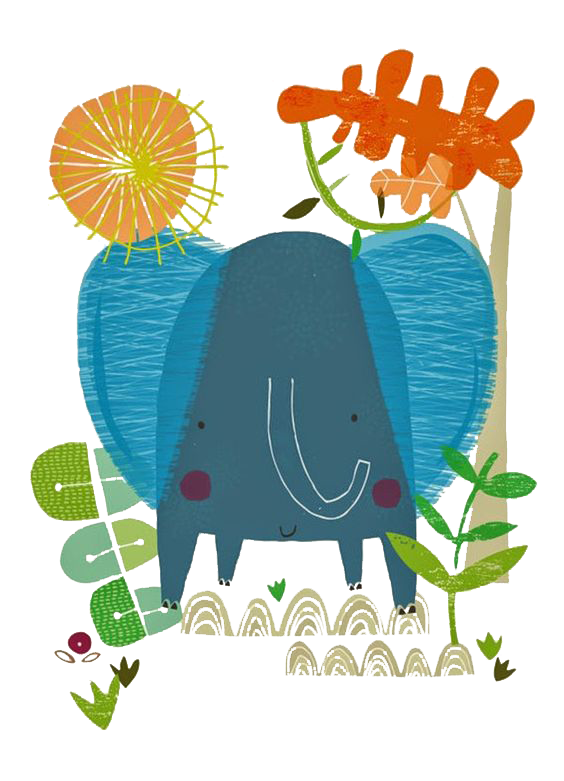 ADD YOUR TITTLE  HERE
Just for today I will try to live through this day only and not tackle my whole life problem at once. I can do for twelve hours that Just for today I will try to live
ADD YOUR TITTLE  HERE
Just for today I will try to live through this day only and not tackle my whole life problem at once. I can do for twelve hours that Just for today I will try to live
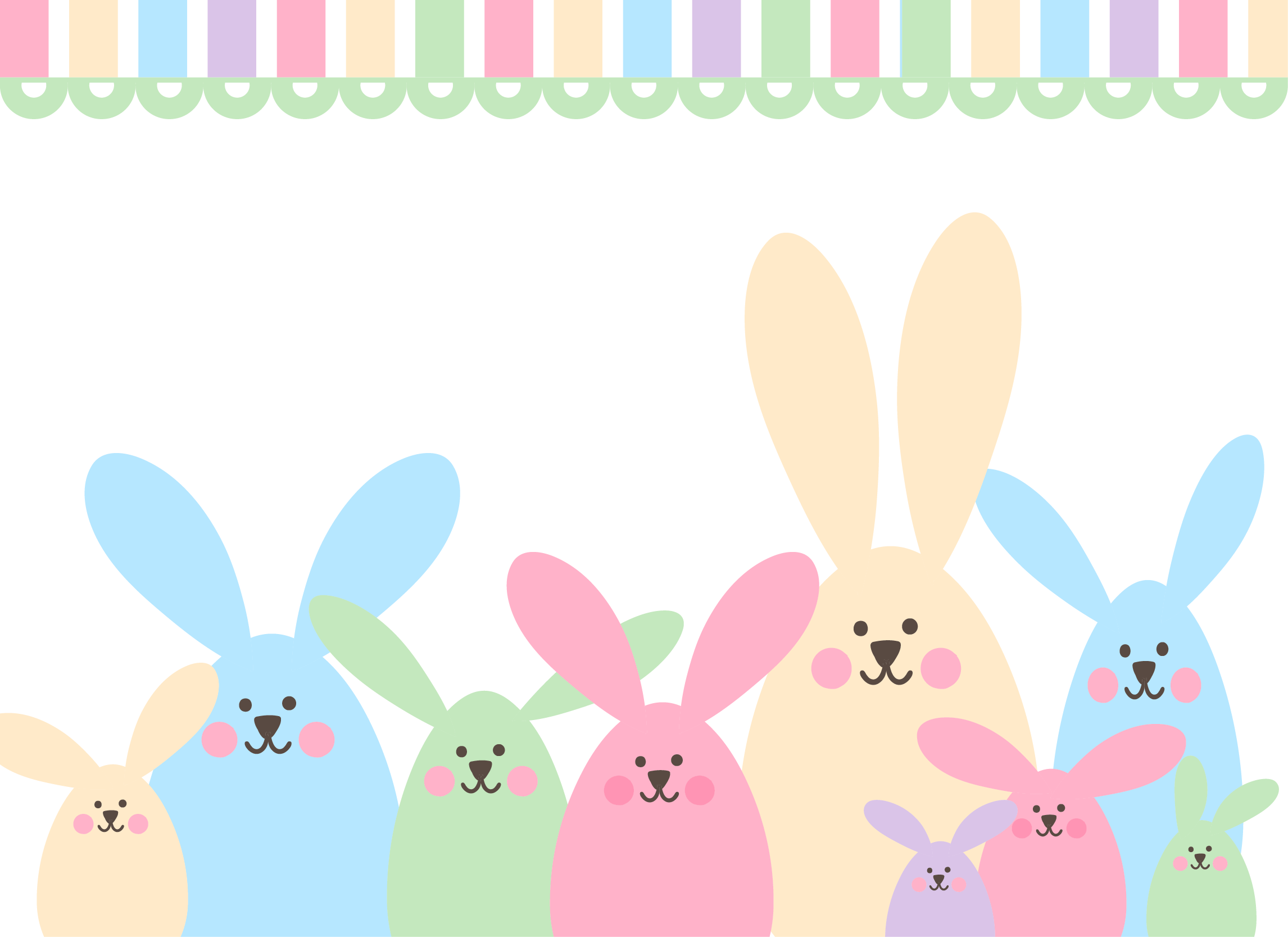 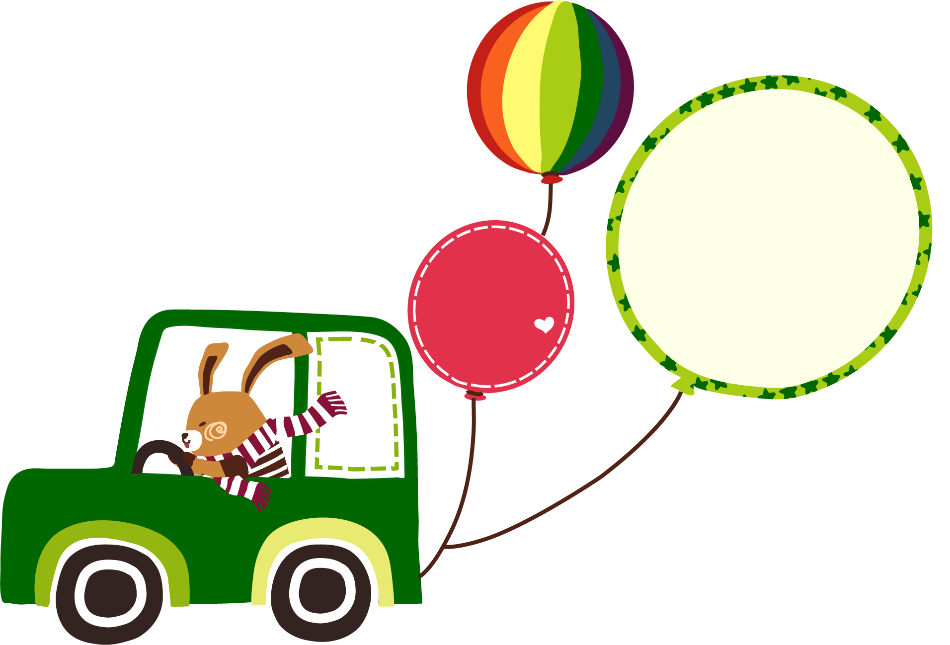 ADD YOUR TITTLE HERE
03
Just for today I will try to live through this day only and not tackle my whole life problem at once. I can do for twelve hours that Just for today I will try to live through this day. Just for today I will try to live through this day only and not tackle my whole life problem at once.
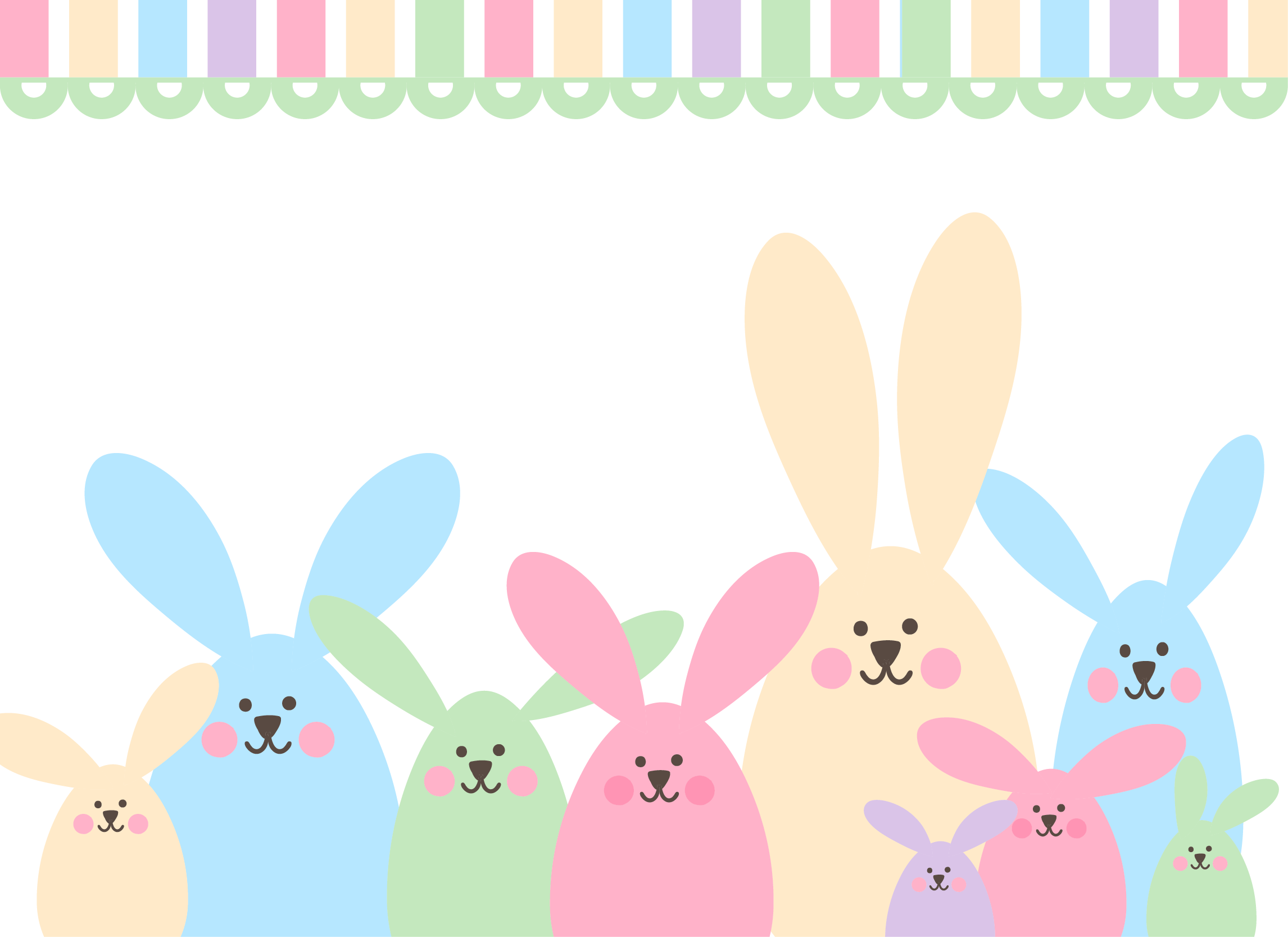 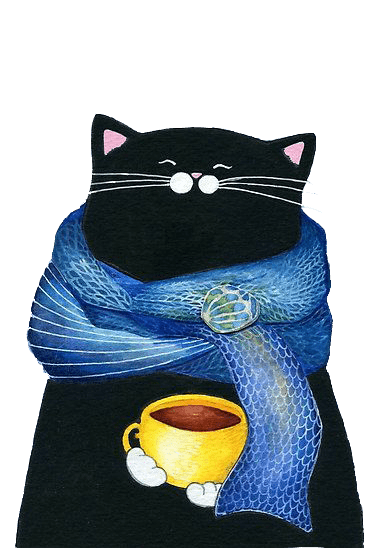 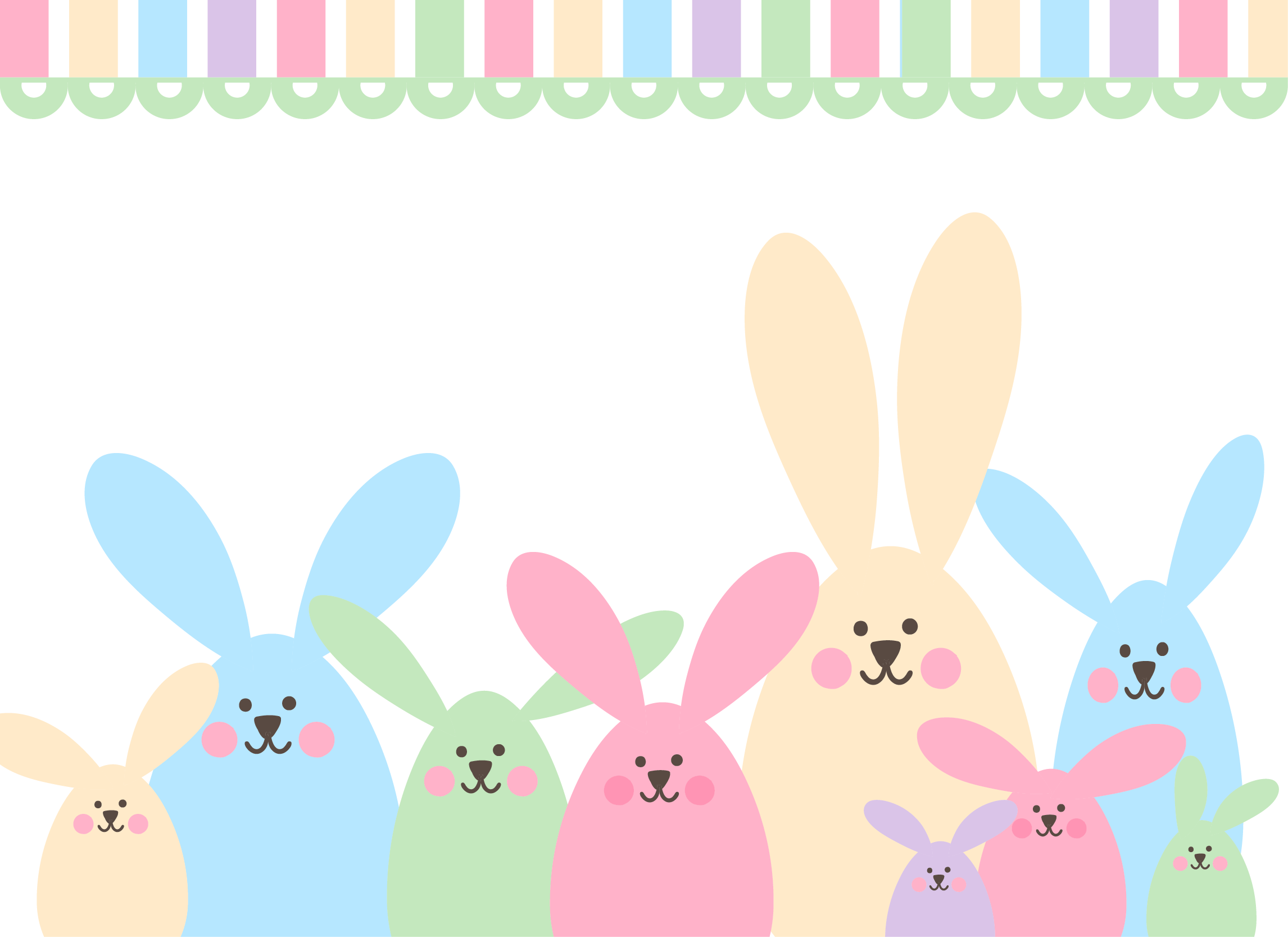 章 节 提 要：
Just for today I will try to live through this day only and not tackle my whole life problem at once. I can do for twelve hours that Just for today I will try to live through this day. Just for today I will try to live through this day only and not tackle my whole life problem at once.
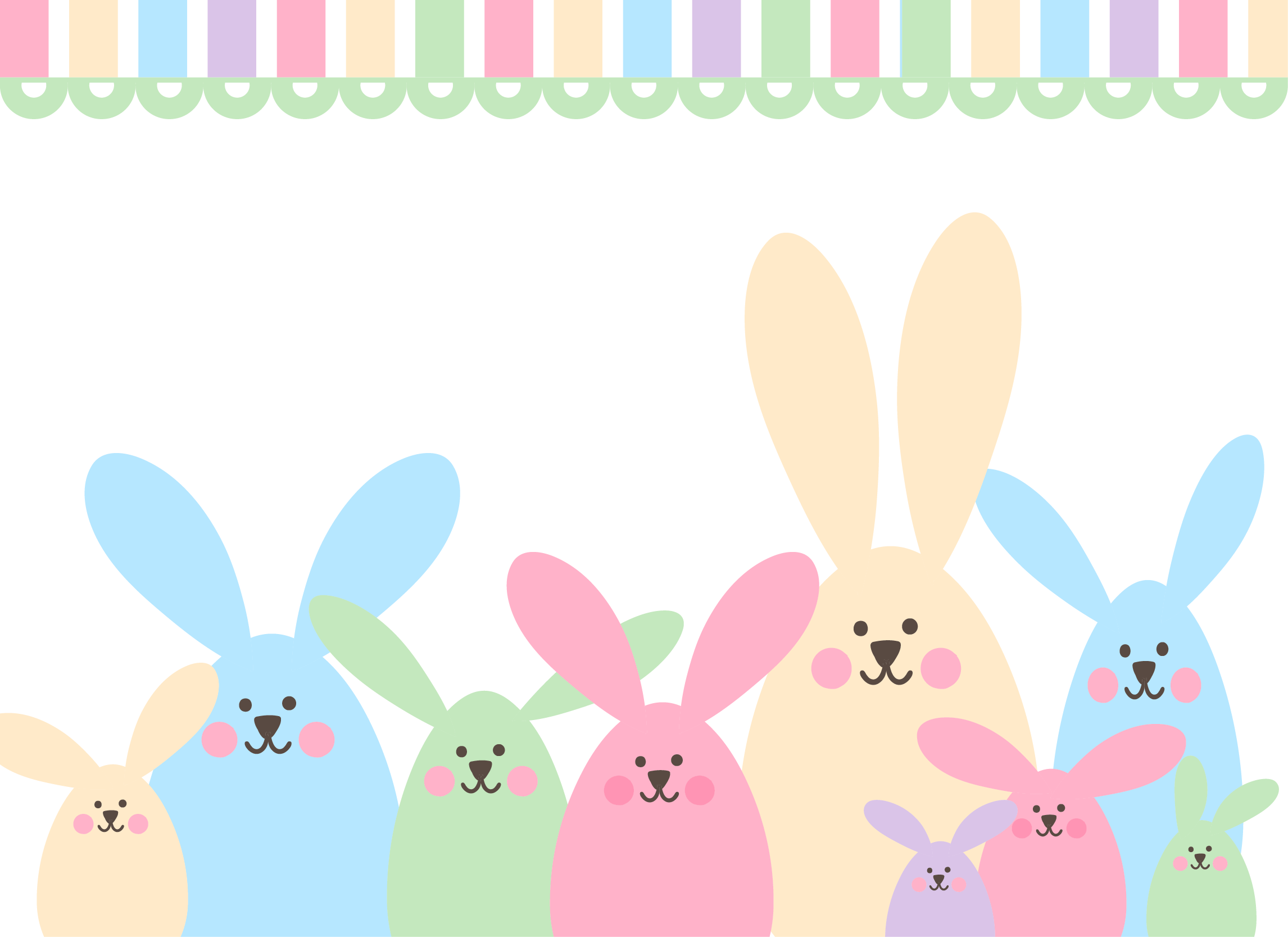 STEP 01
ART TEMPLATE
Just for today I will try to live through this day only and not tackle my whole life problem at once
STEP 02
Just for today I will try to live through this day only and not tackle my whole life problem at once
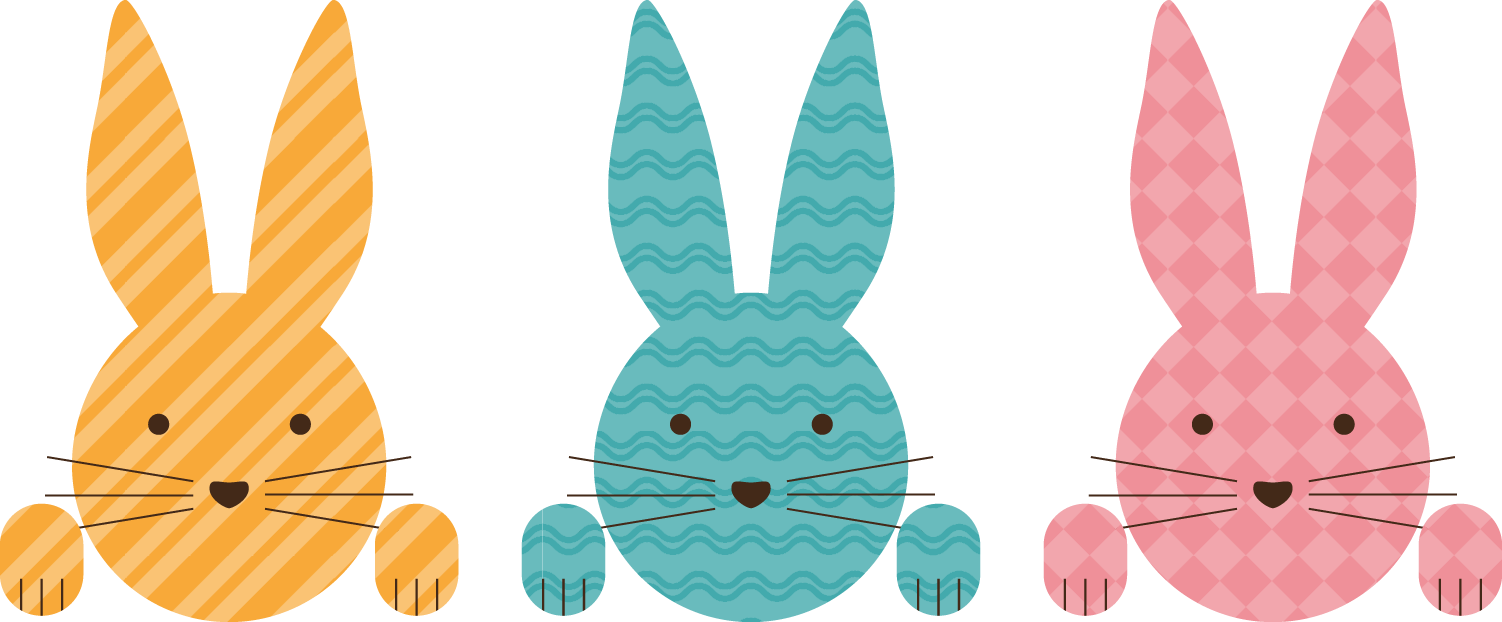 STEP 03
Just for today I will try to live through this day only and not tackle my whole life problem at once
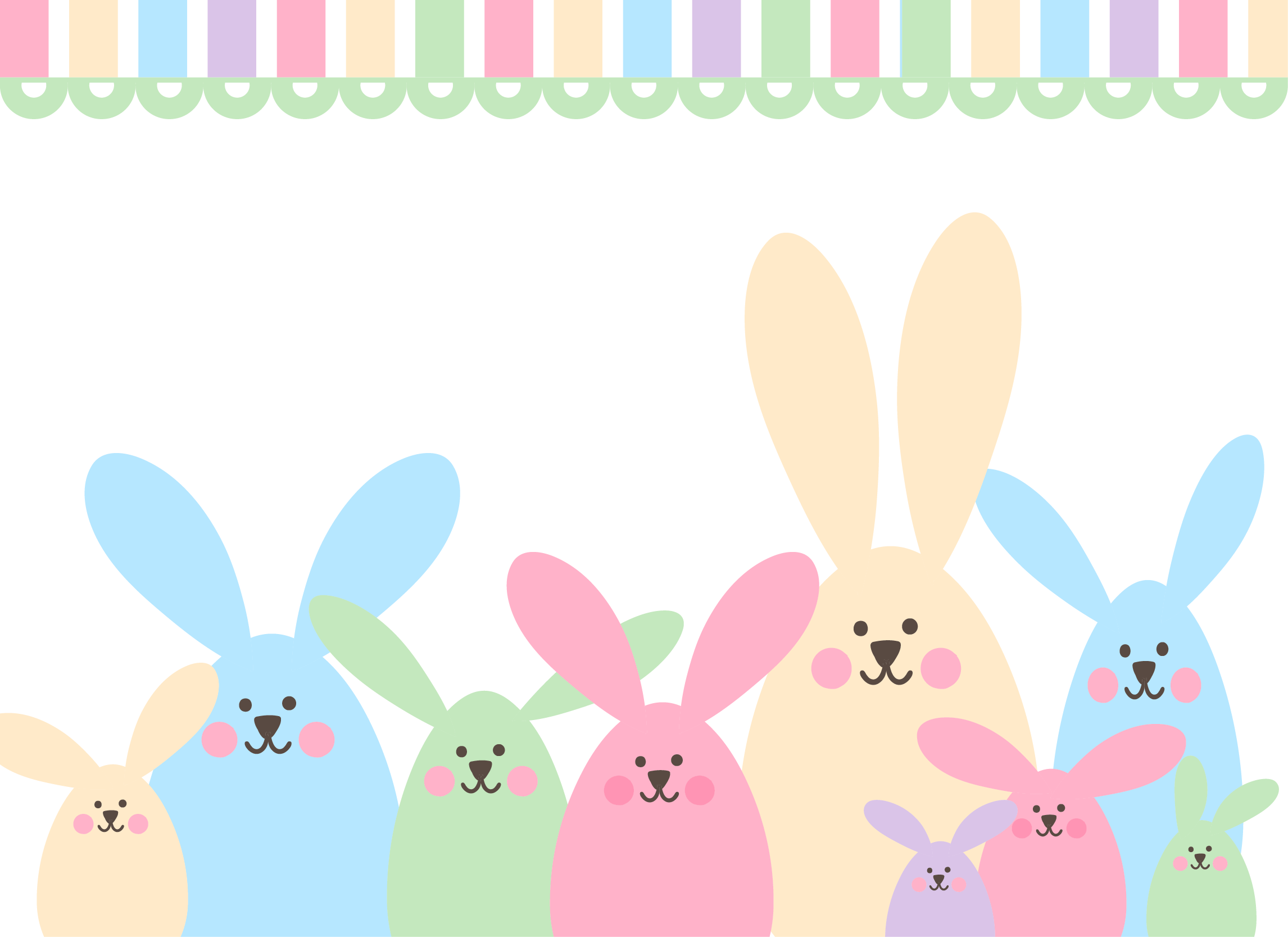 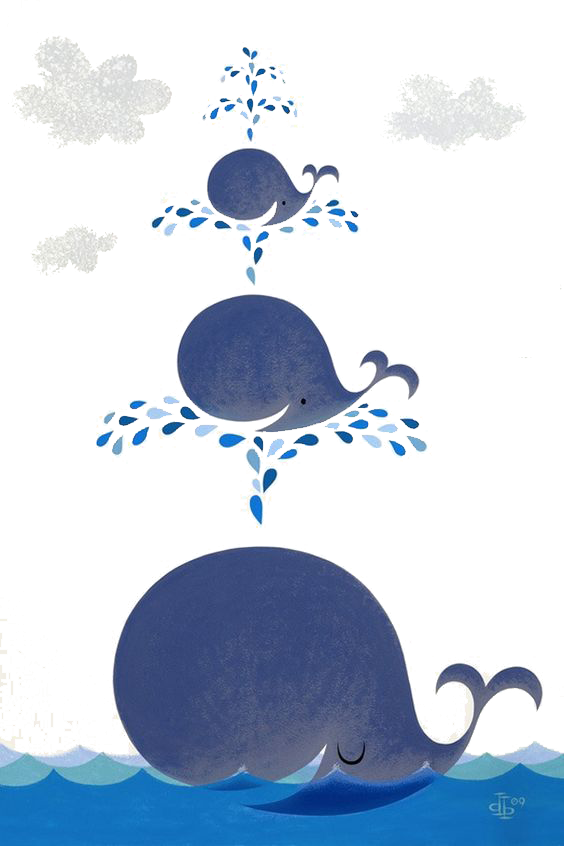 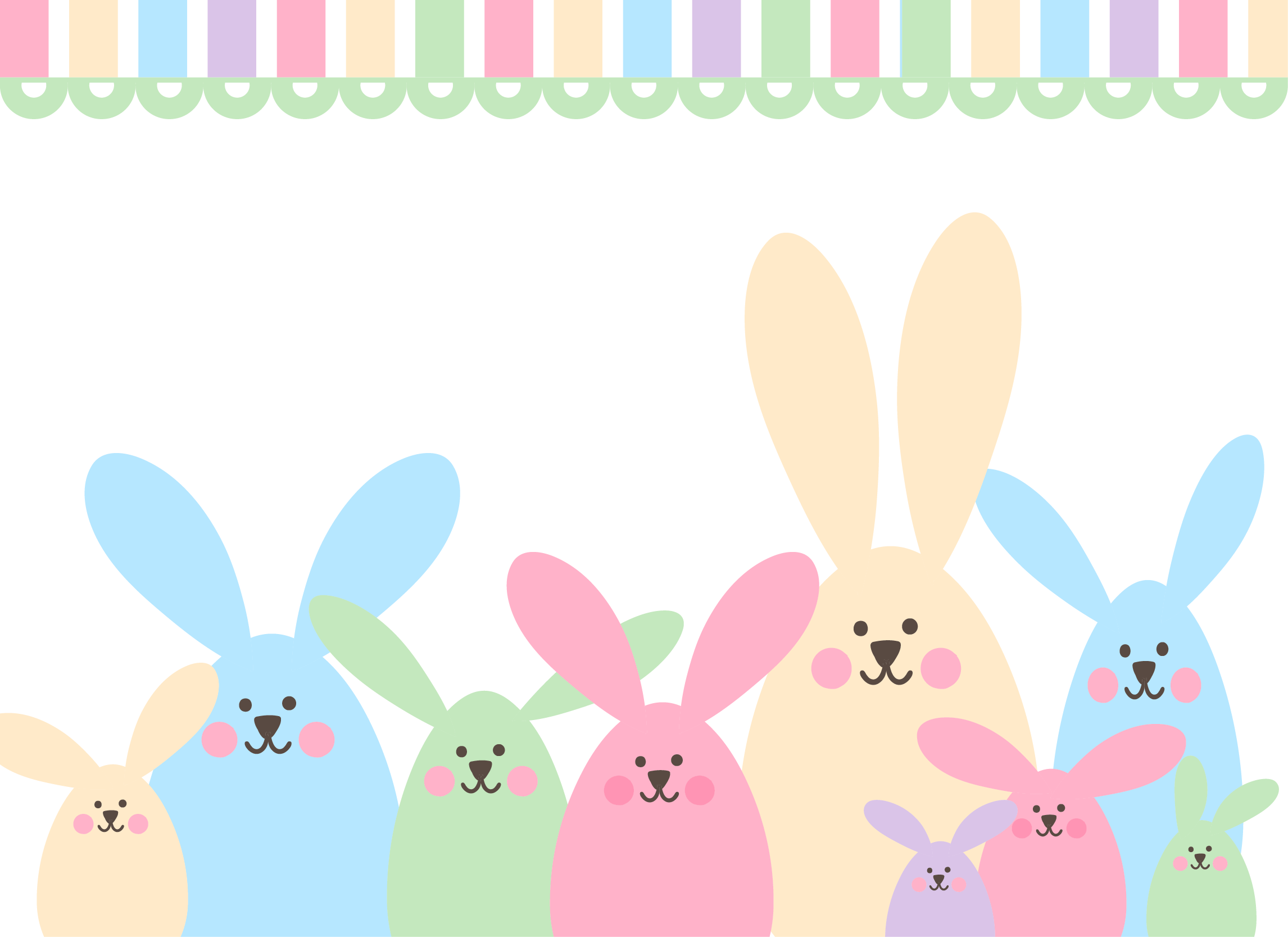 ADD YOUR TITTLE  HERE
Just for today I will try to live through this day only and not tackle my whole life problem at once. I can do for twelve hours that Just for today I will try to live
ADD YOUR TITTLE  HERE
Just for today I will try to live through this day only and not tackle my whole life problem at once. I can do for twelve hours that Just for today I will try to live
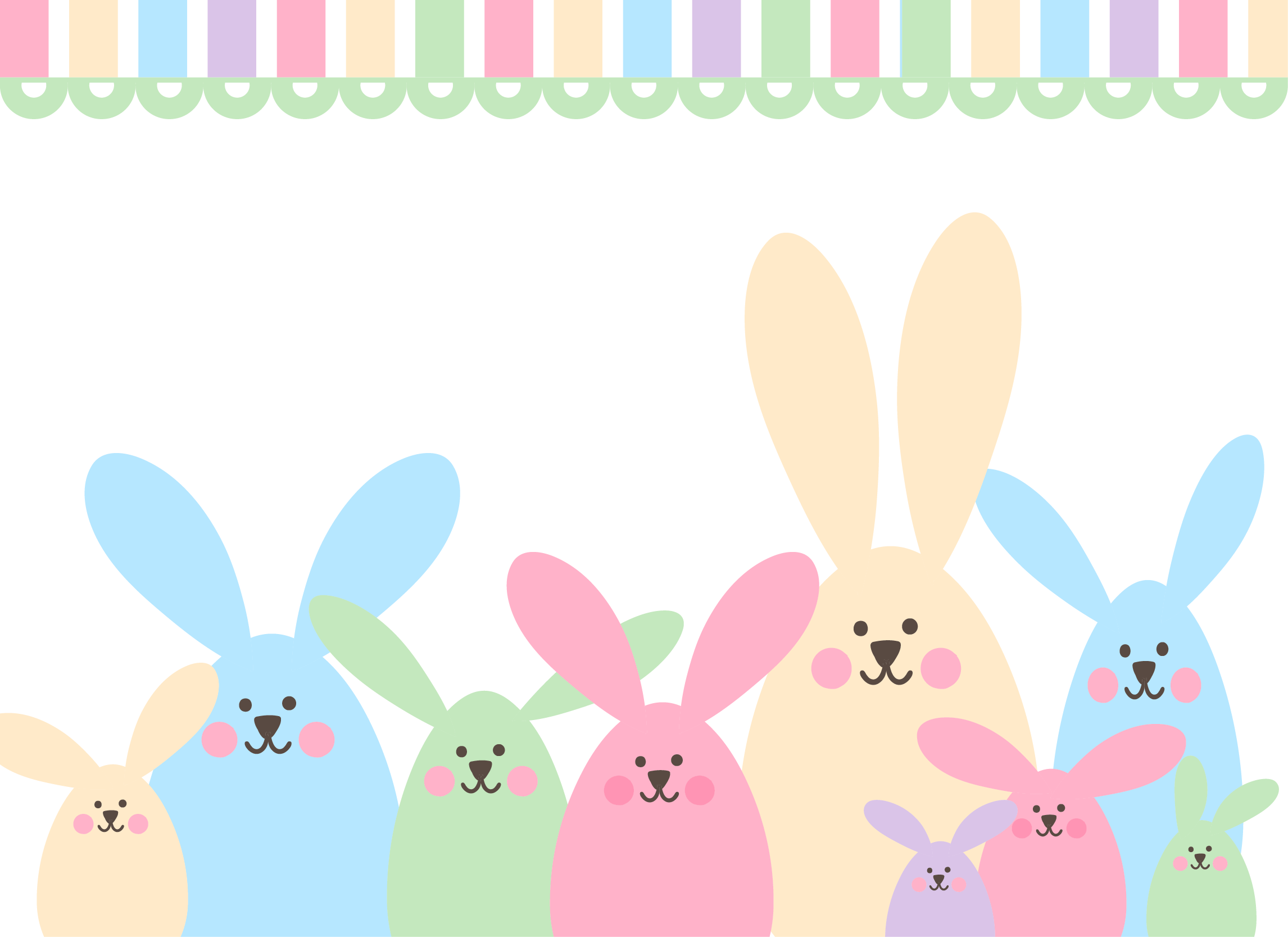 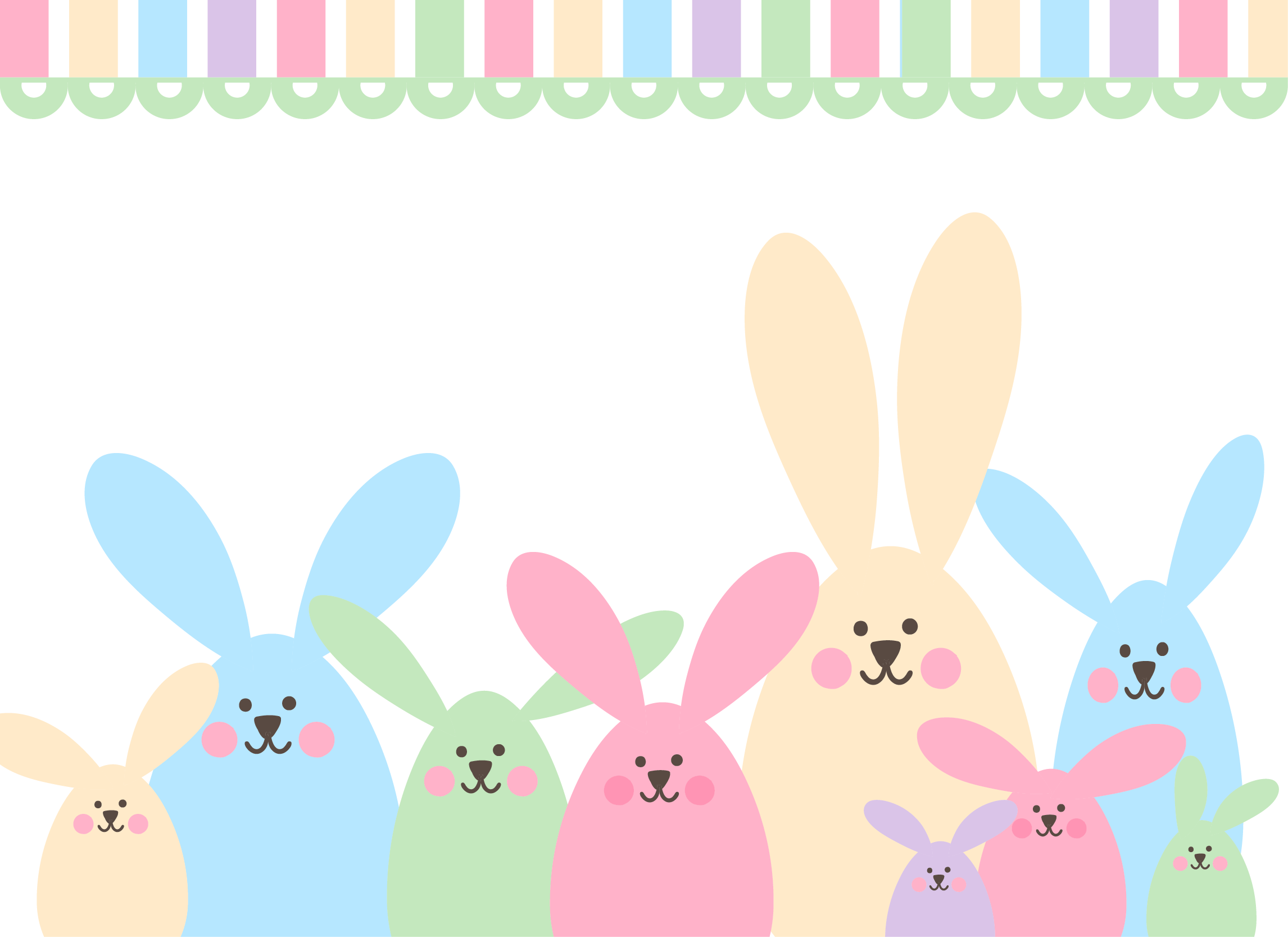 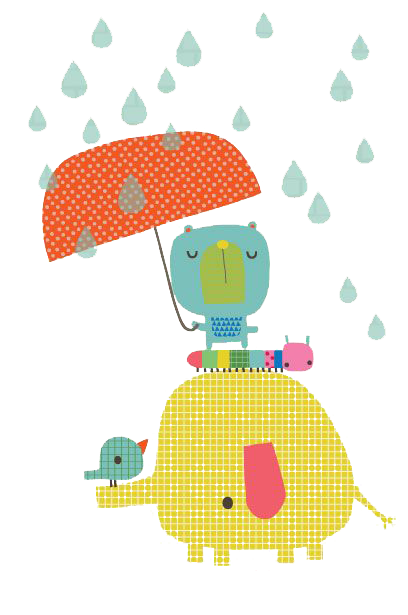 0 1
Just for today I will try to live through this day only and not tackle my whole life problem at once
0 2
Just for today I will try to live through this day only and not tackle my whole life problem at once
ADD YOUR TITTLE HERE
Just for today I will try to live through this day only and not tackle my whole life problem at once. I can do for twelve hours that Just for today I will try to live through this day. Just for today I will try to live through this day only and not tackle my whole life problem at once.
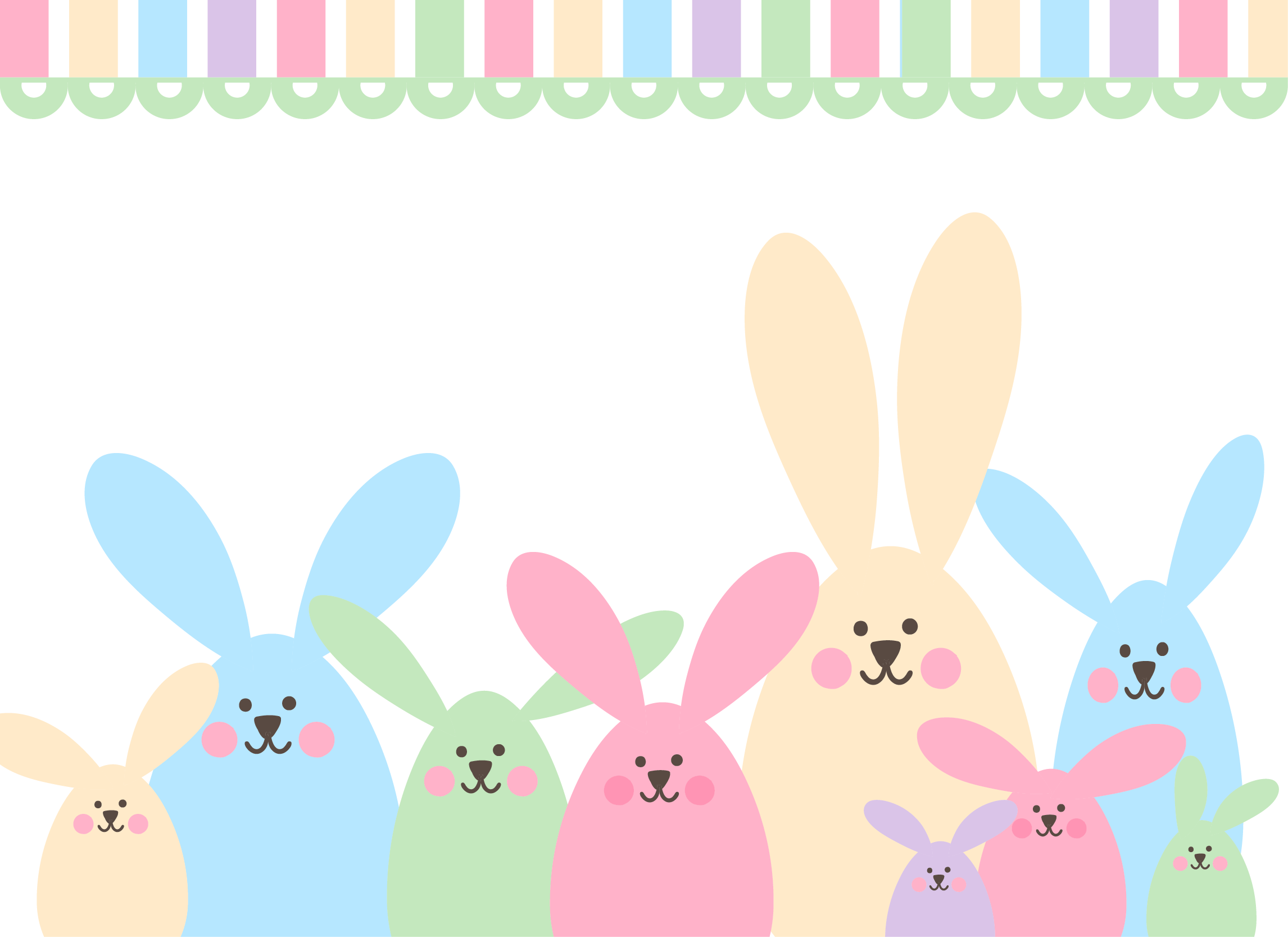 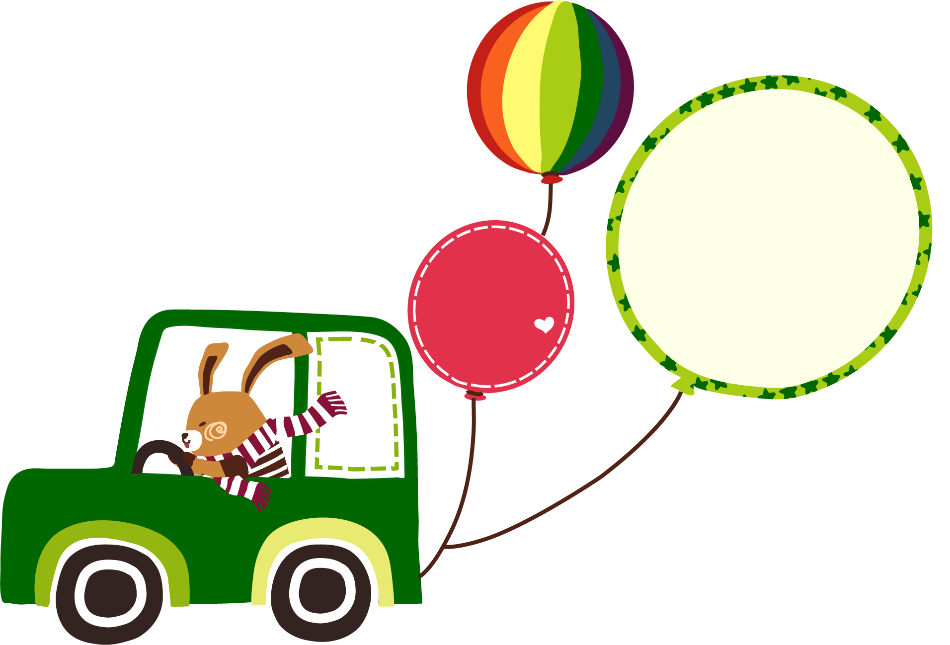 ADD YOUR TITTLE HERE
04
Just for today I will try to live through this day only and not tackle my whole life problem at once. I can do for twelve hours that Just for today I will try to live through this day. Just for today I will try to live through this day only and not tackle my whole life problem at once.
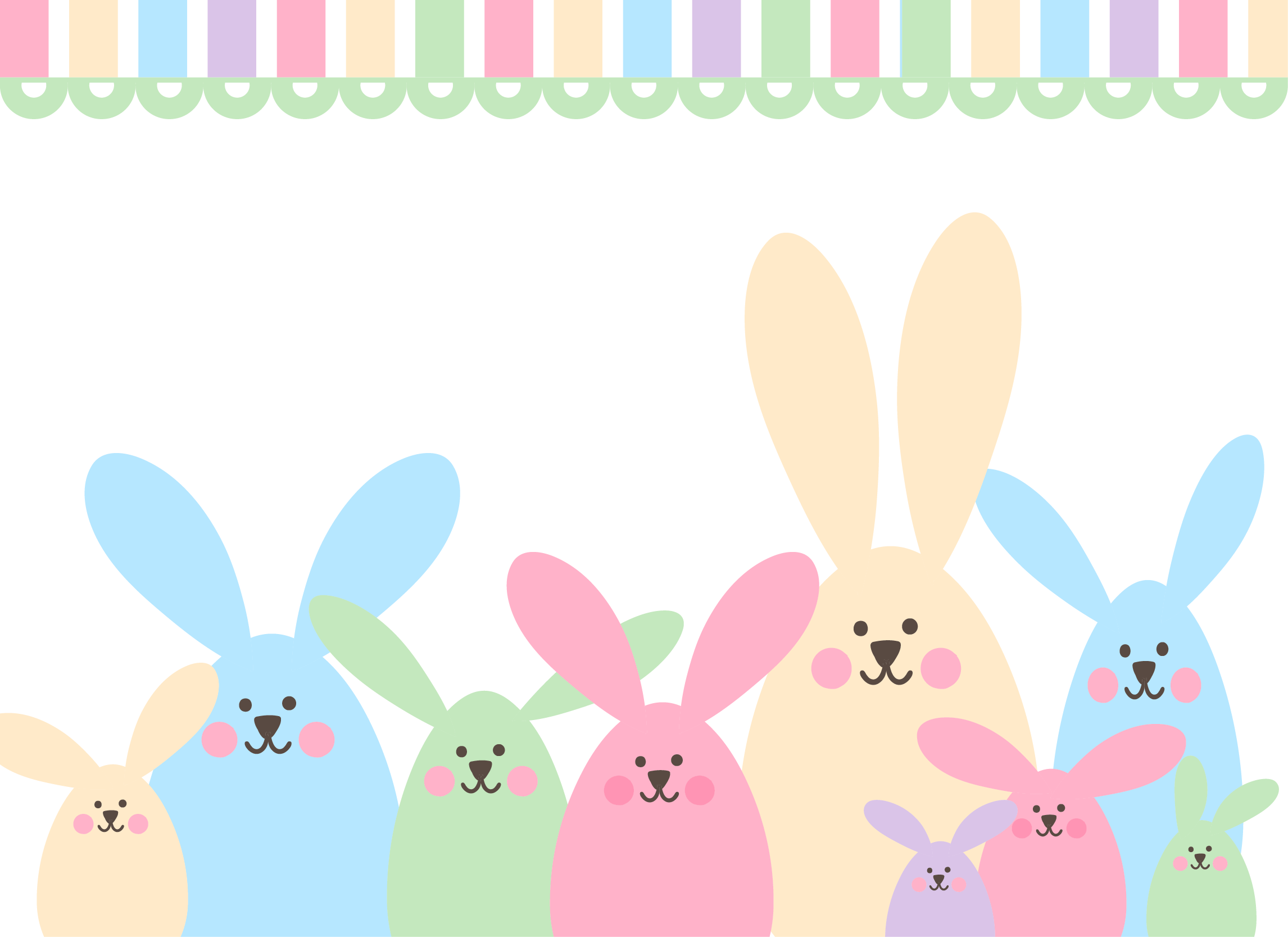 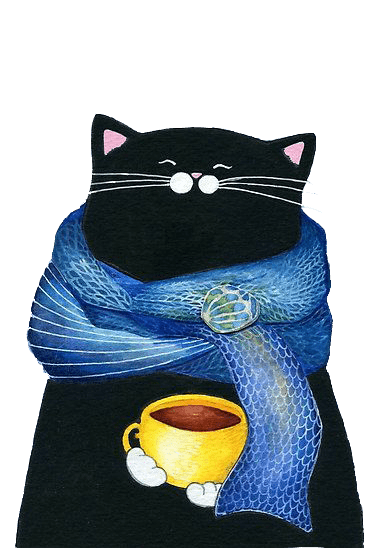 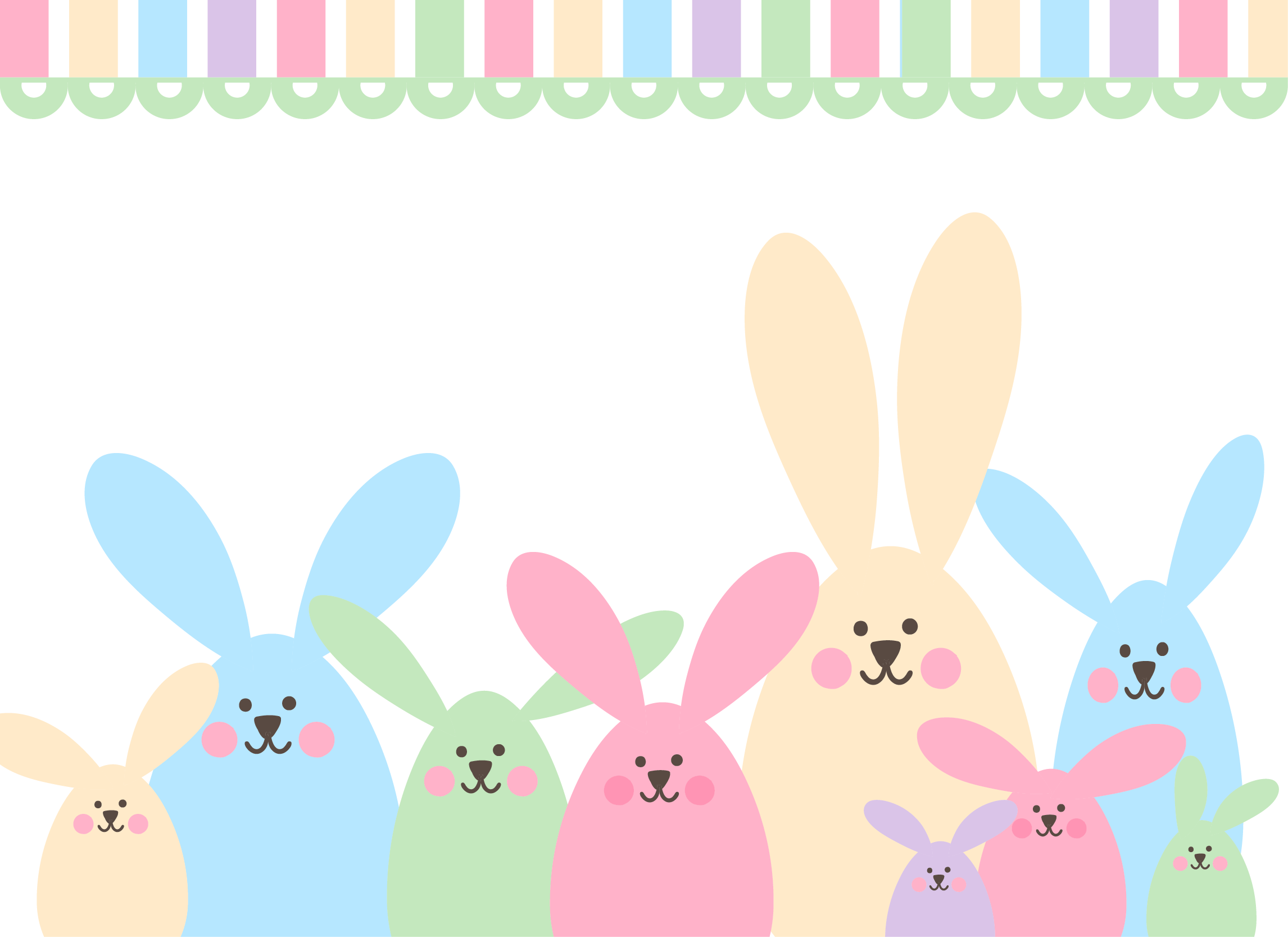 章 节 提 要：
Just for today I will try to live through this day only and not tackle my whole life problem at once. I can do for twelve hours that Just for today I will try to live through this day. Just for today I will try to live through this day only and not tackle my whole life problem at once.
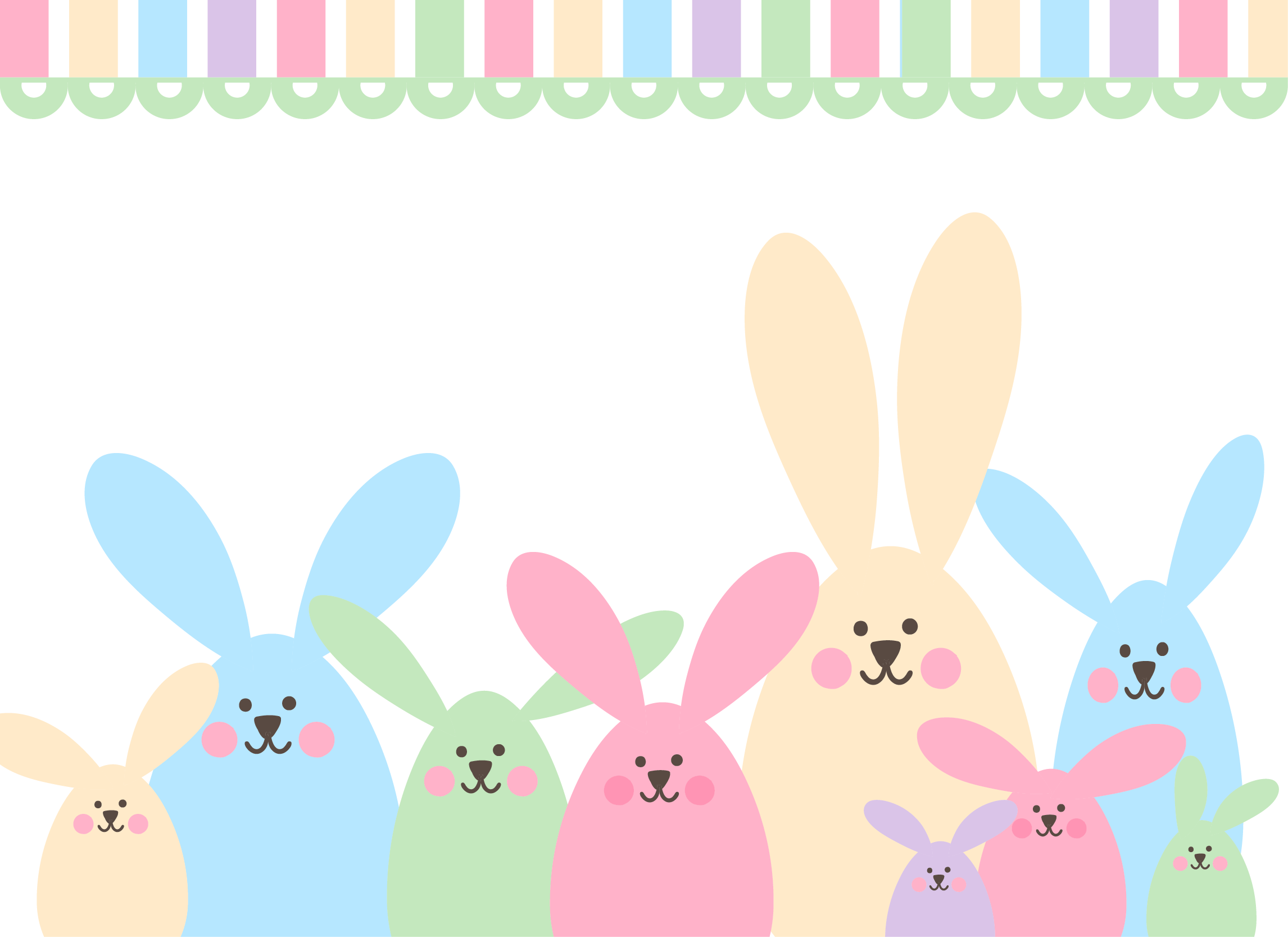 ART TEMPLATE
Just for today I will try to live through this day only and not tackle my whole life problem at once
Just for today I will try to live through this day only and not tackle my whole life problem at once
0 1
0 2
Just for today I will try to live through this day only and not tackle my whole life problem at once
03
Just for today I will try to live through this day only and not tackle my whole life problem at once
0 4
Just for today I will try to live through this day only and not tackle my whole life problem at once
Just for today I will try to live through this day only and not tackle my whole life problem at once
05
06
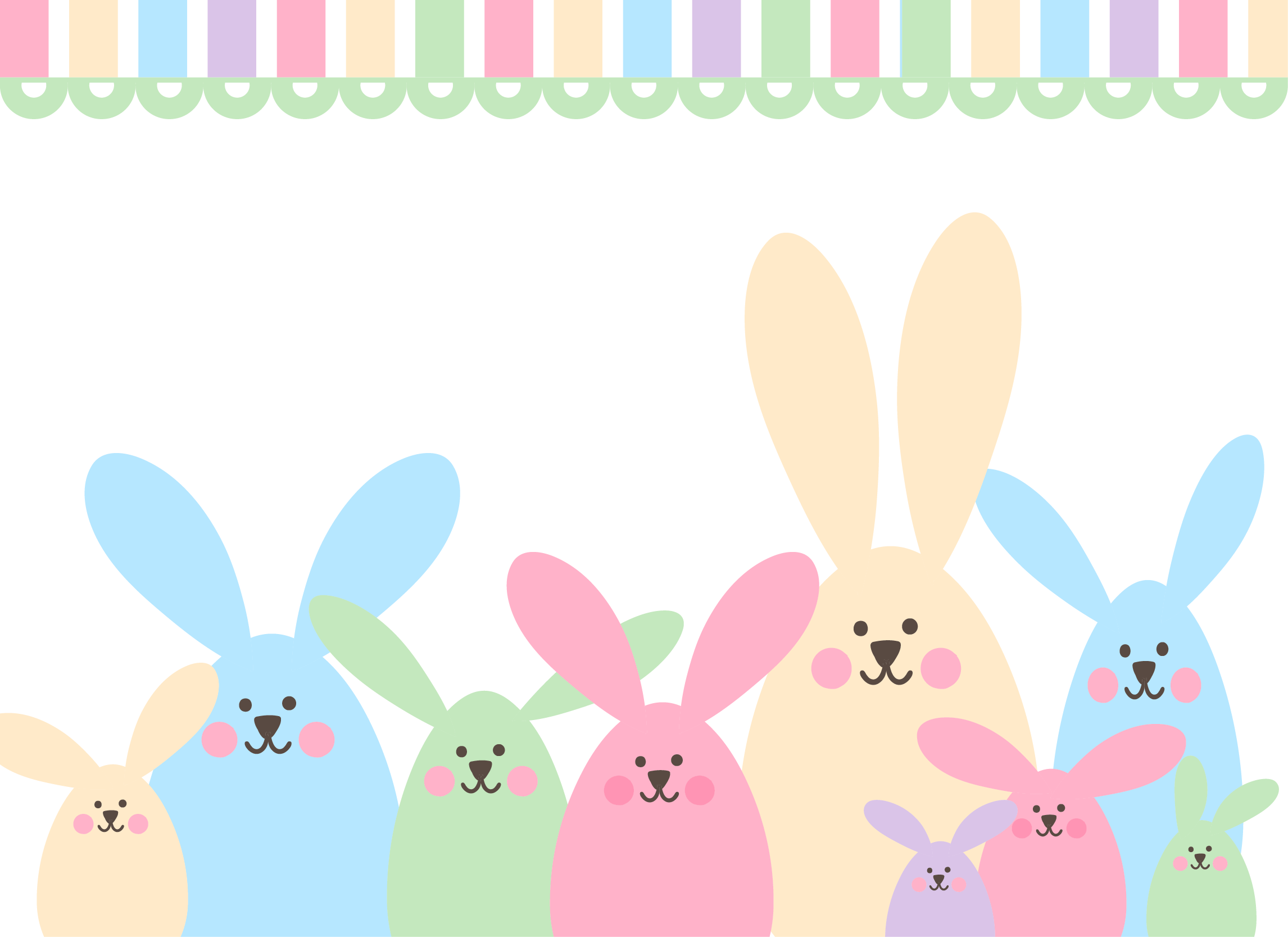 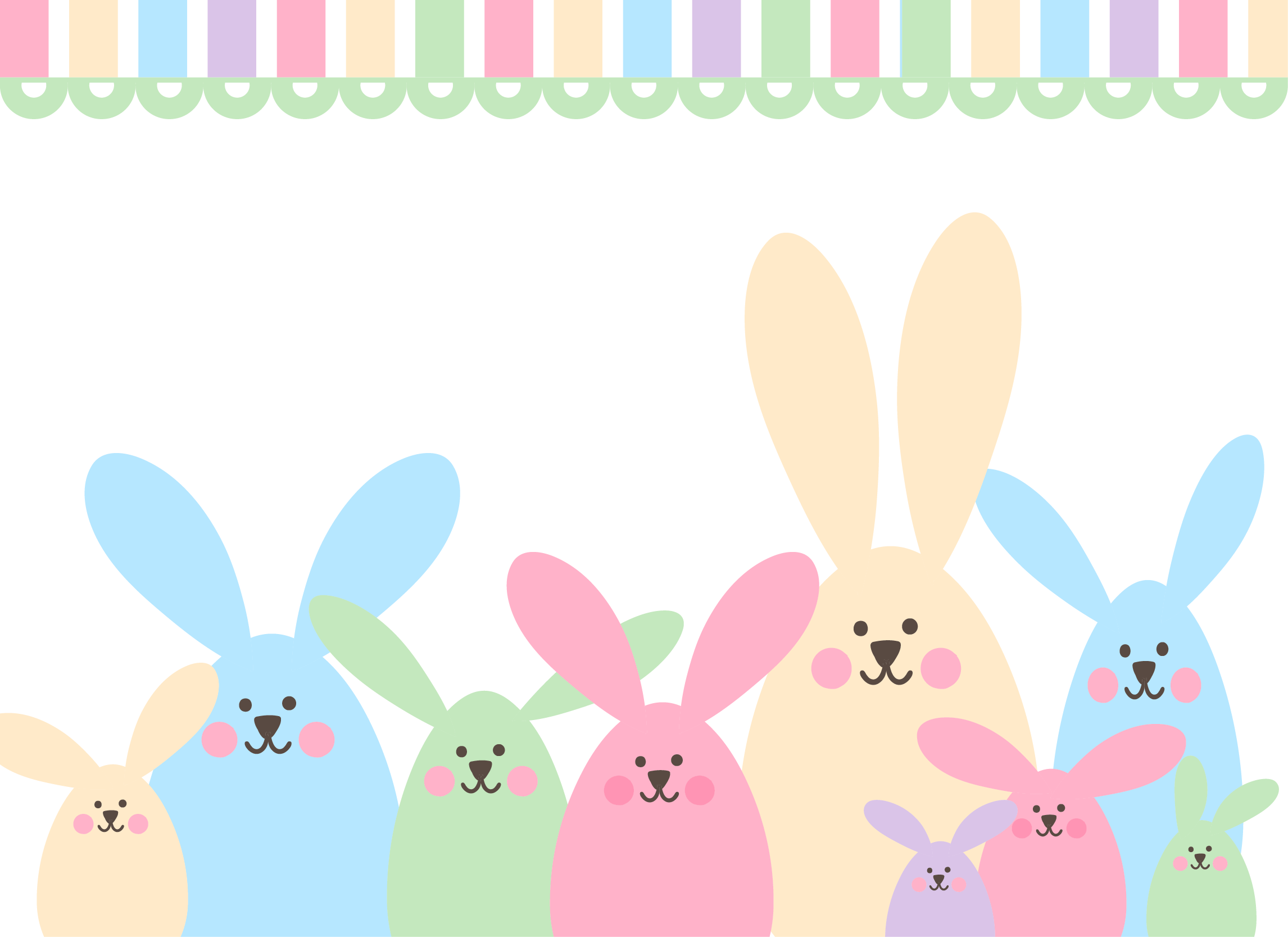 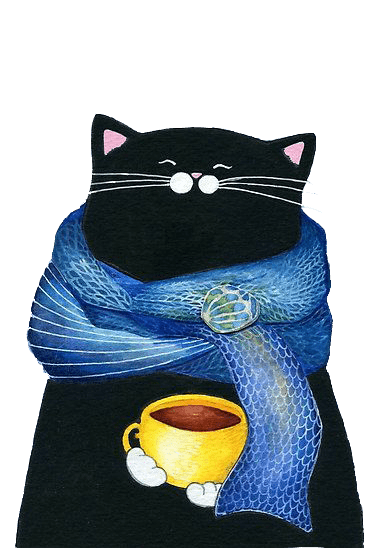 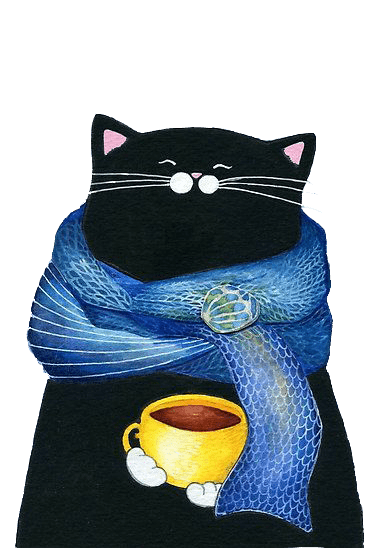 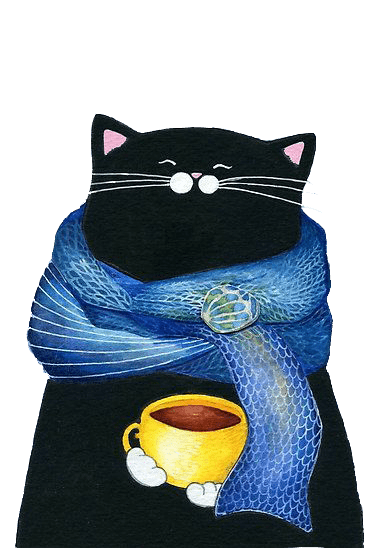 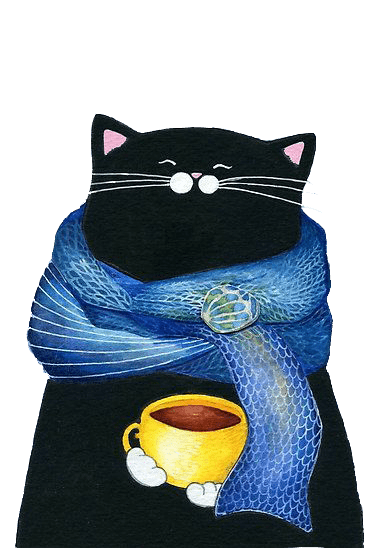 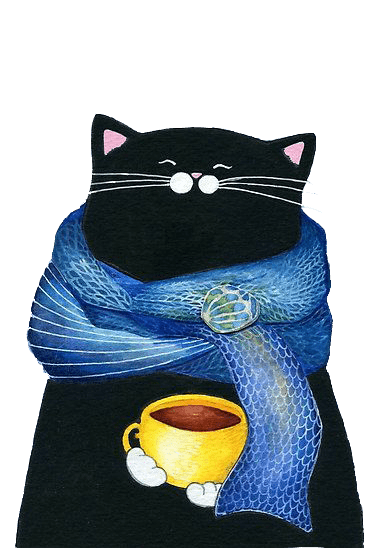 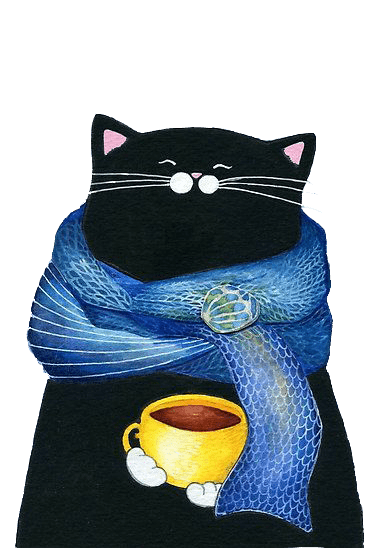 感 谢 大 家 的 观 看
THIS IS A ART TEMPLATE ,THE TEMPLATE DESIGN. THANK YOU WATCHING THIS ONE.
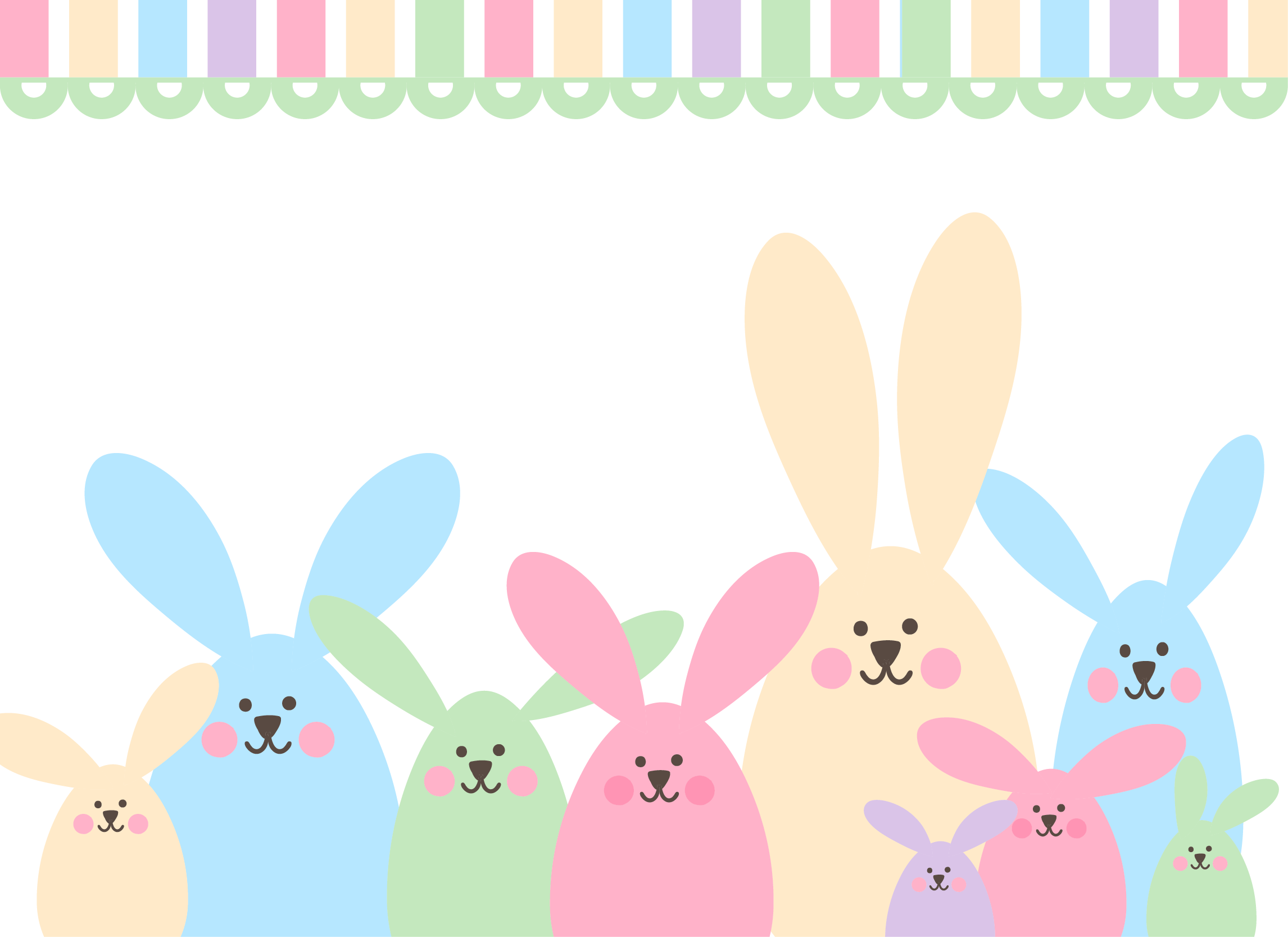